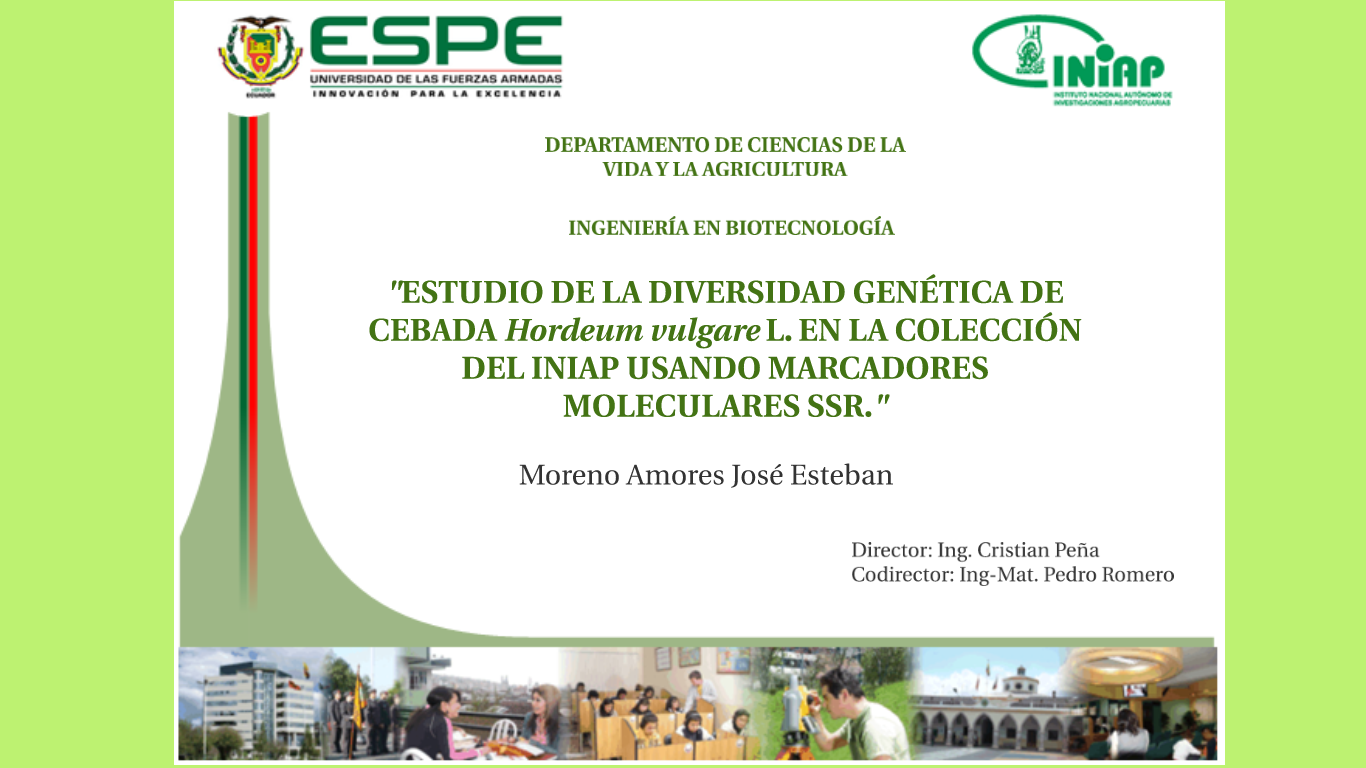 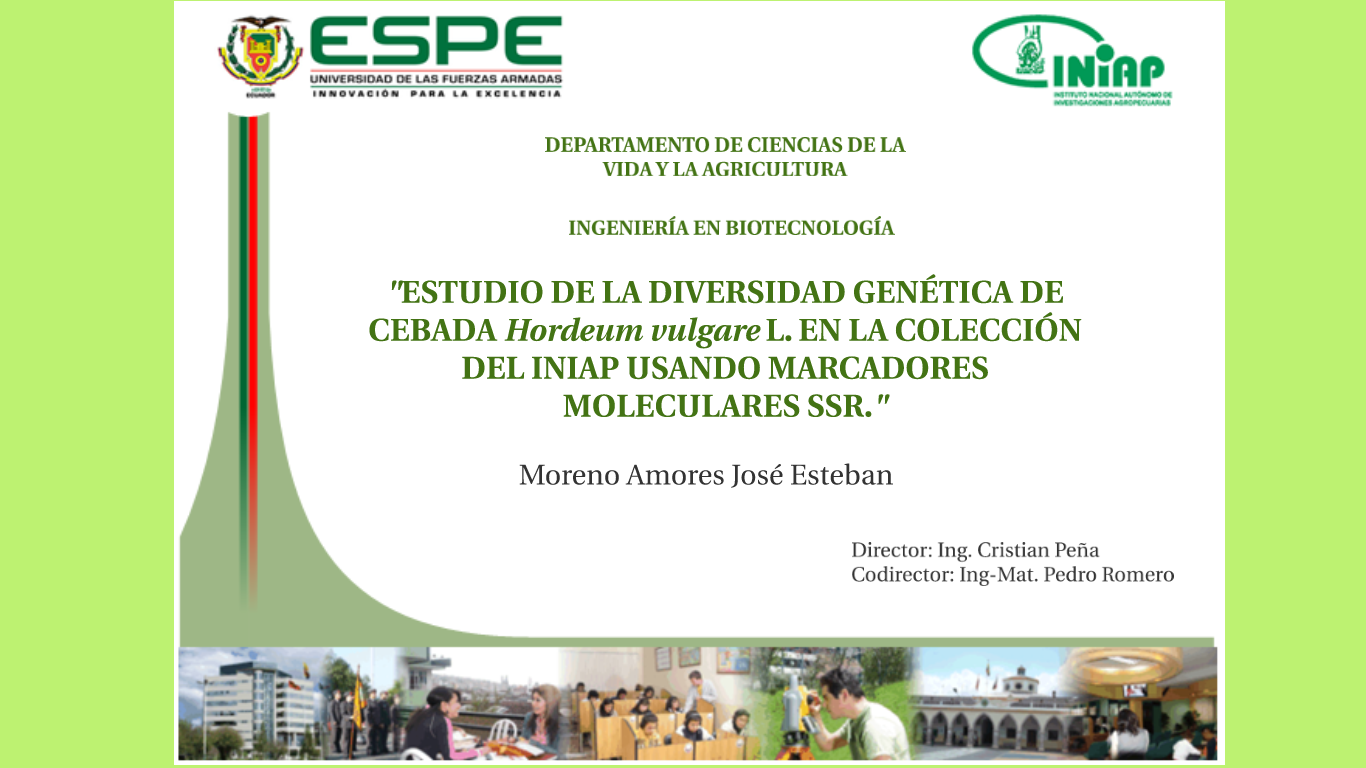 INTRODUCCIÓN
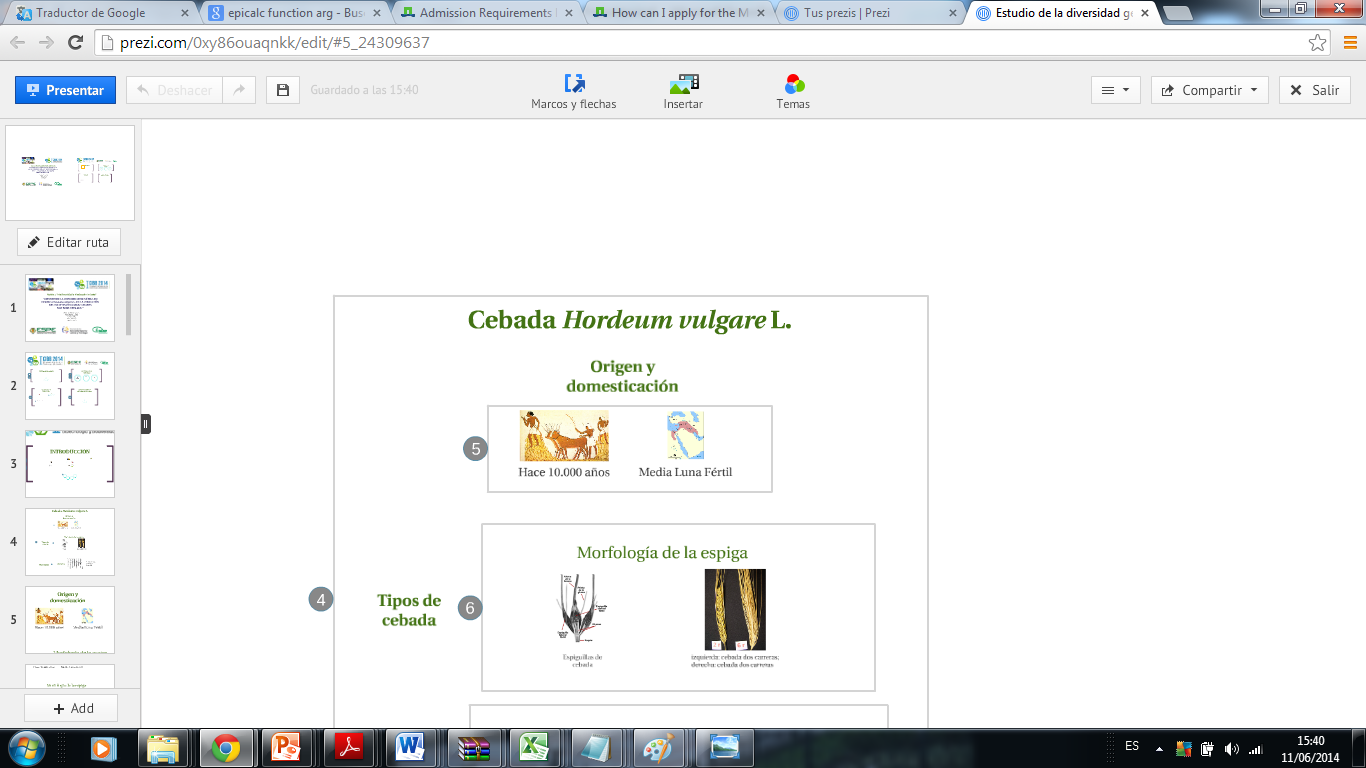 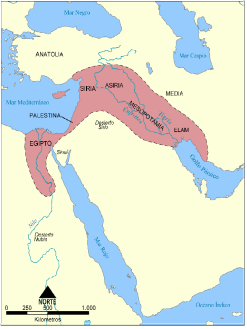 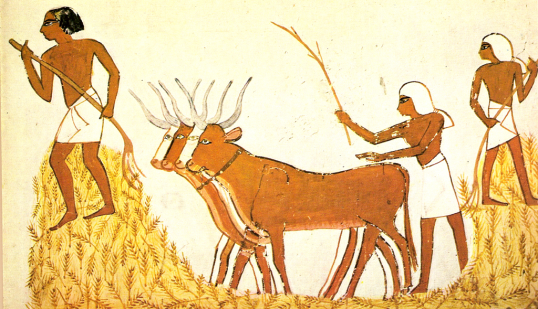 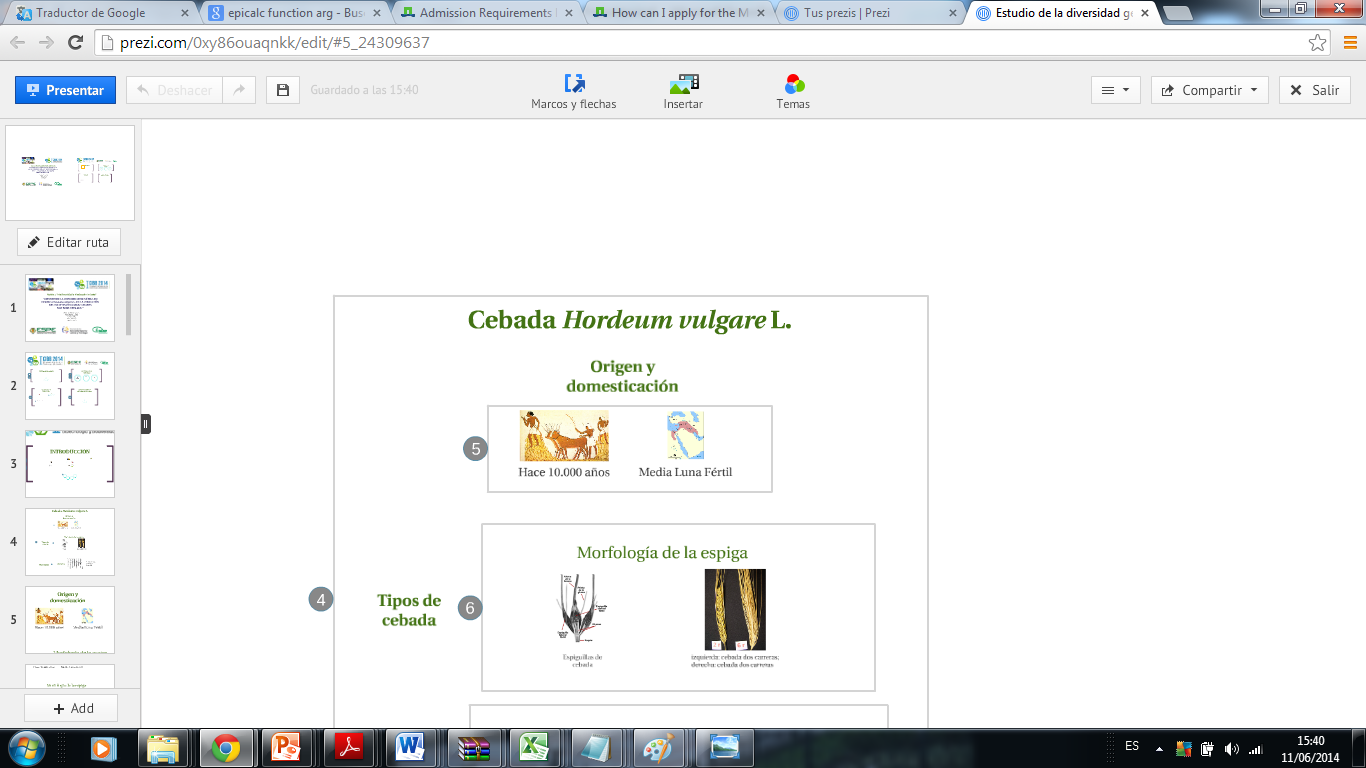 Hace 10.000 años
Media Luna Fértil
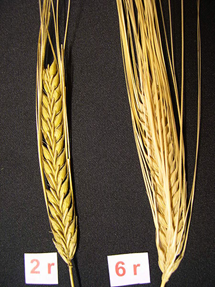 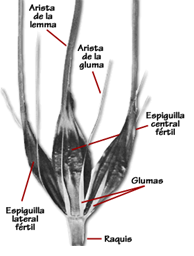 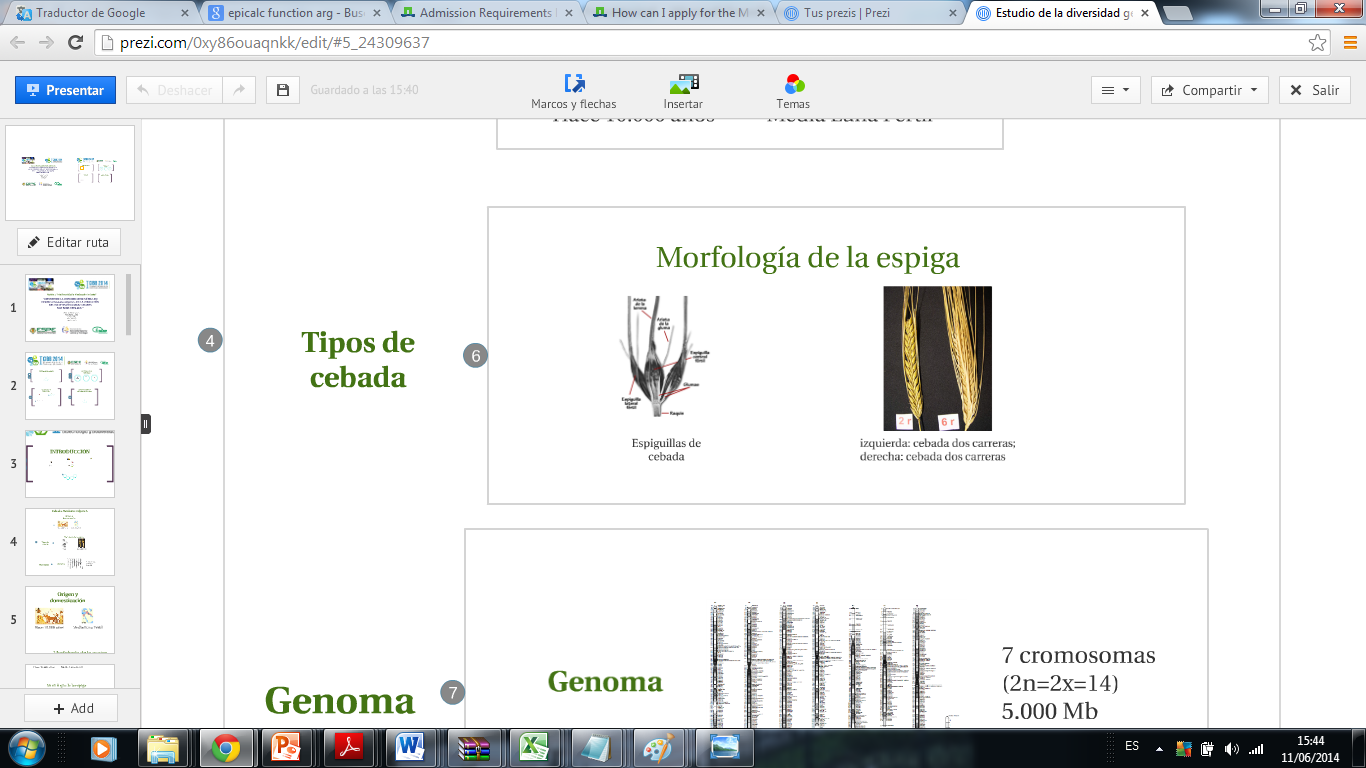 Espiguillas de cebada
Cebadas: 2 carreras
	6 carreras
INTRODUCCIÓN
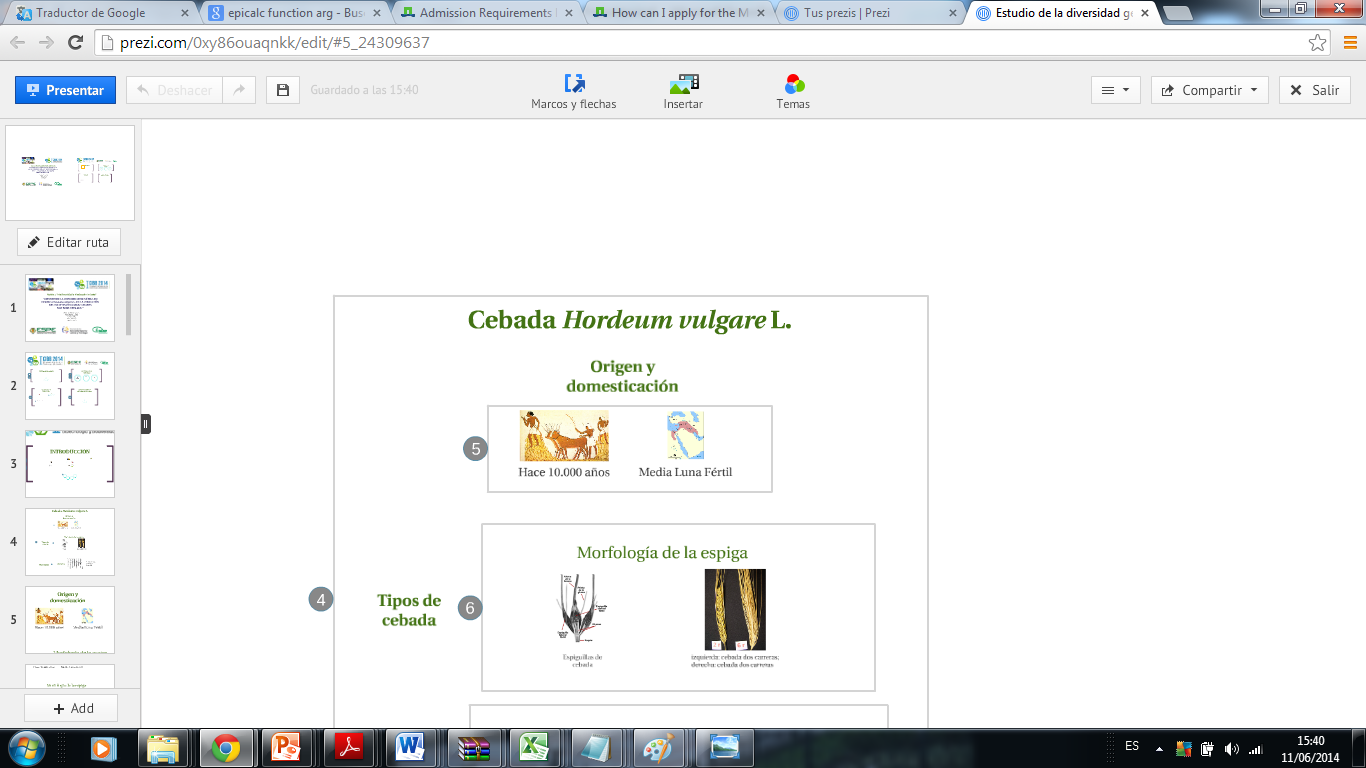 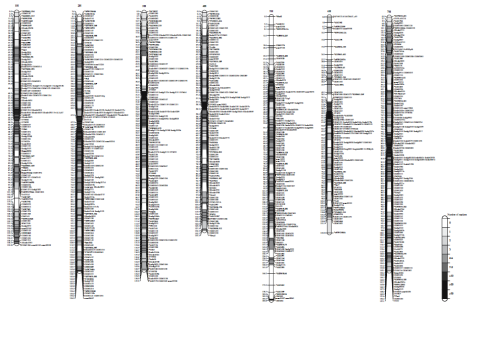 7 cromosomas
(2n=2X=14)
5000 Mb
80% repetitivo
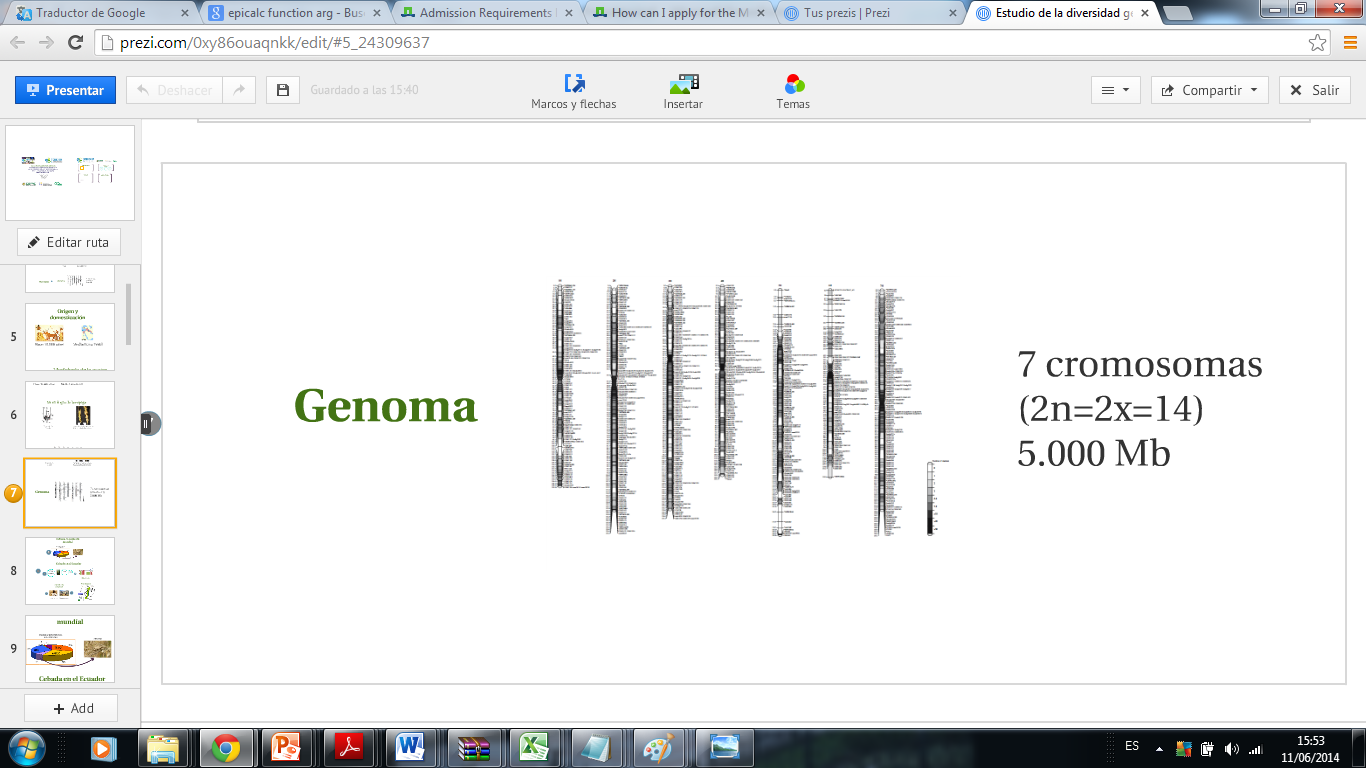 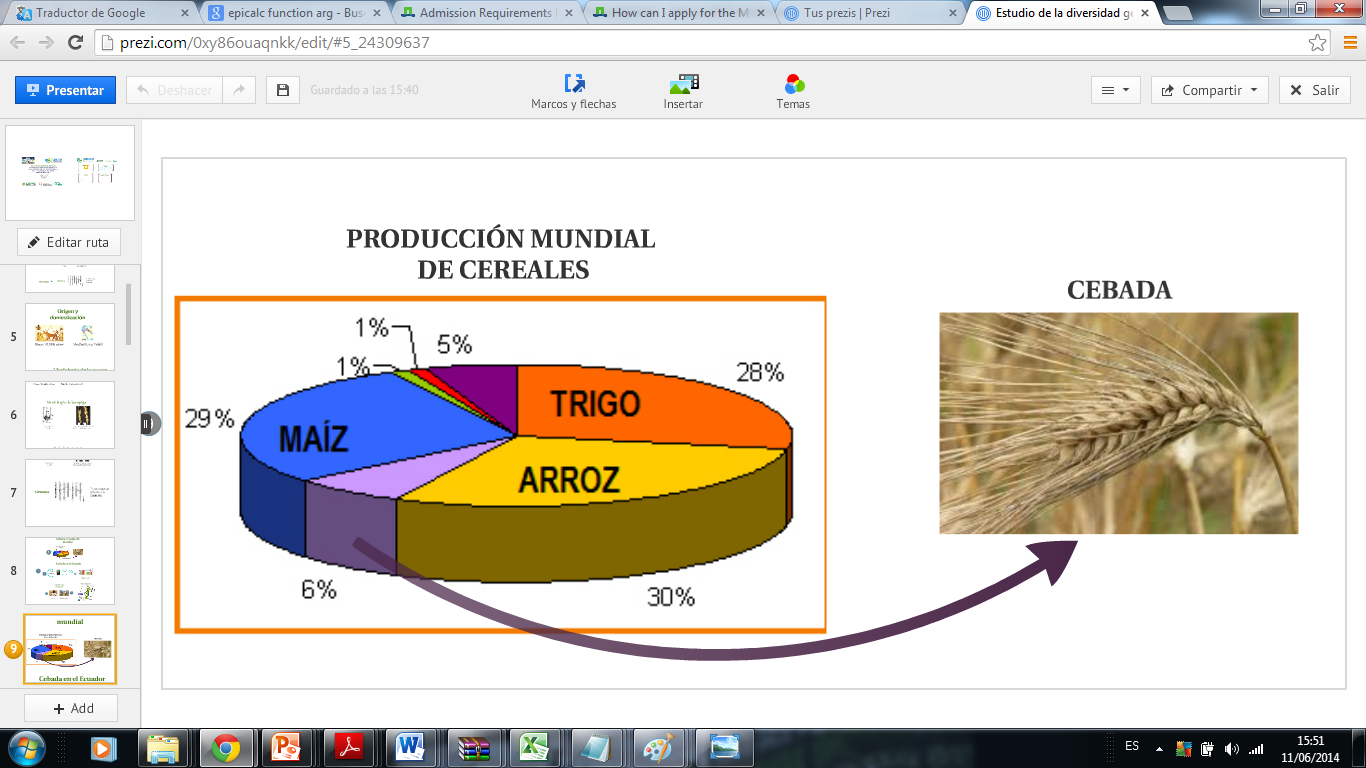 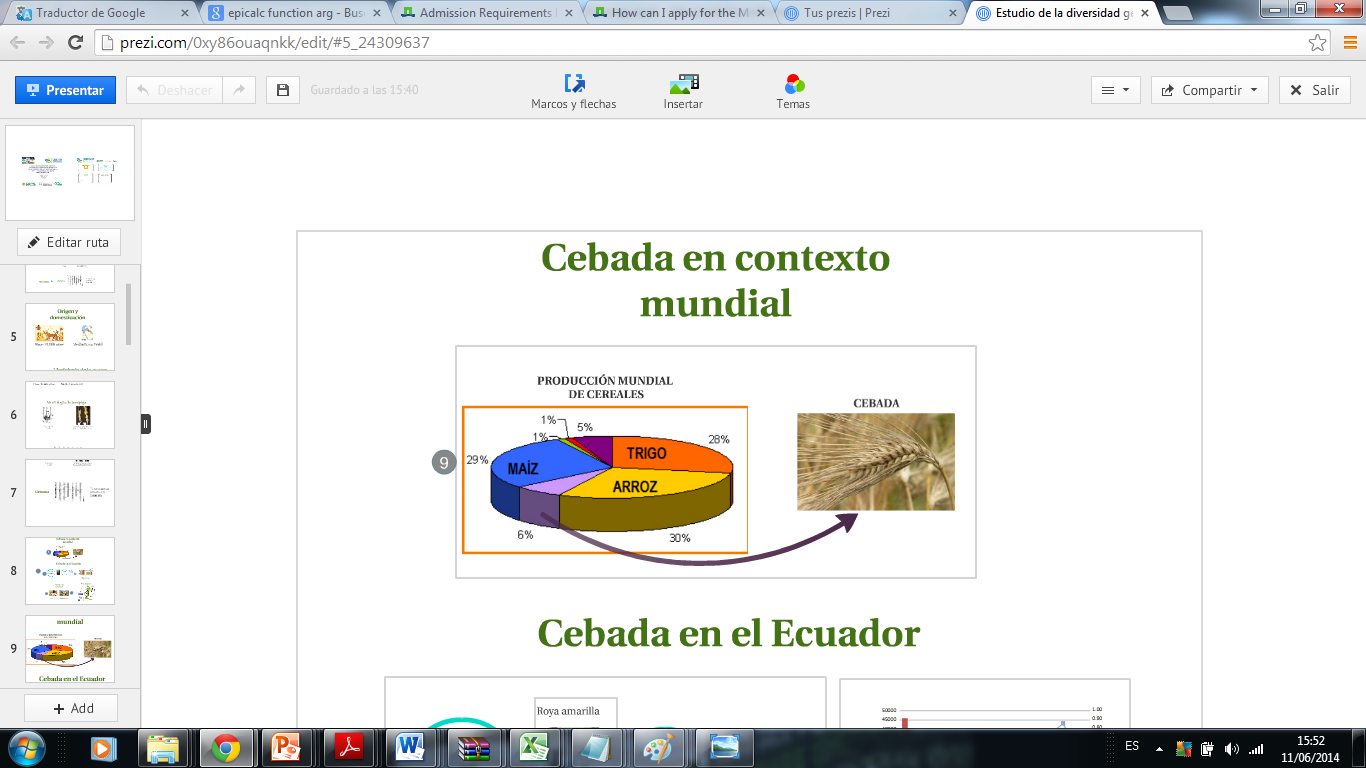 INTRODUCCIÓN
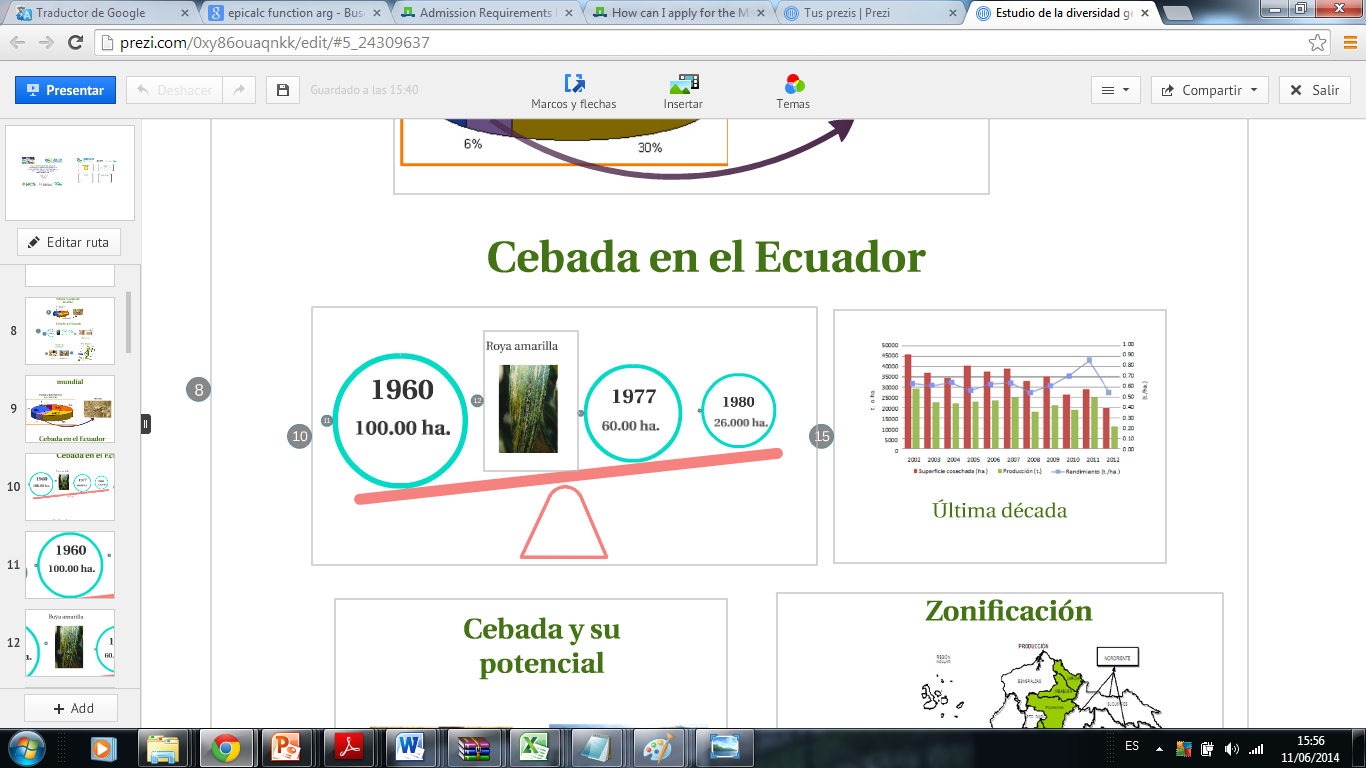 Zonificación
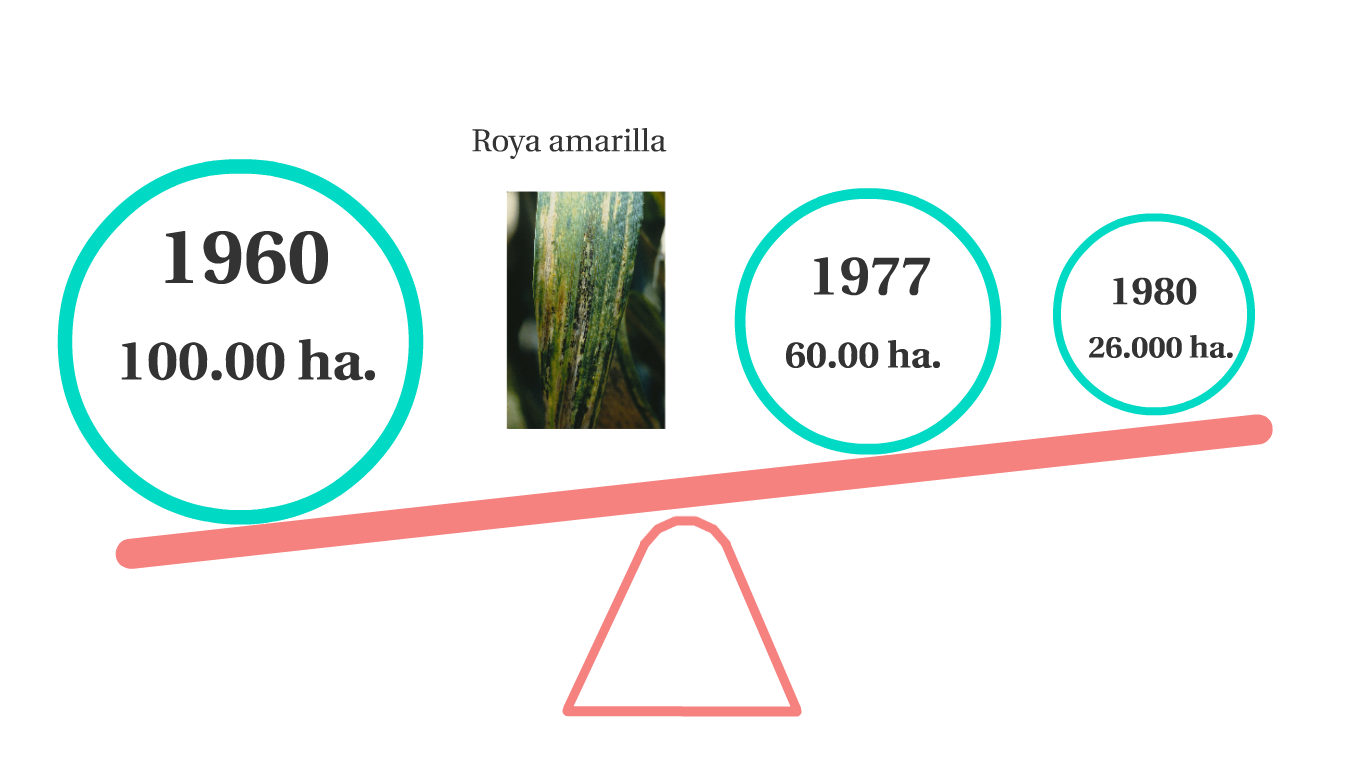 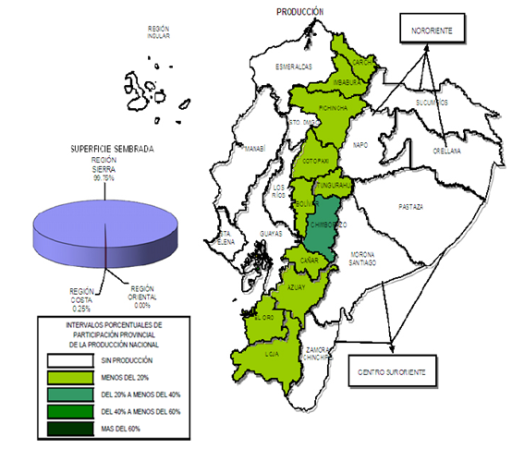 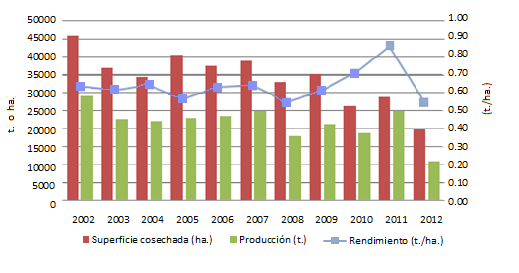 Promedios
Producción  22.781 t.
Rendimiento  0,60 t/ha.
Lugares en ranking mundial
101 rendimiento
82 producción
INTRODUCCIÓN
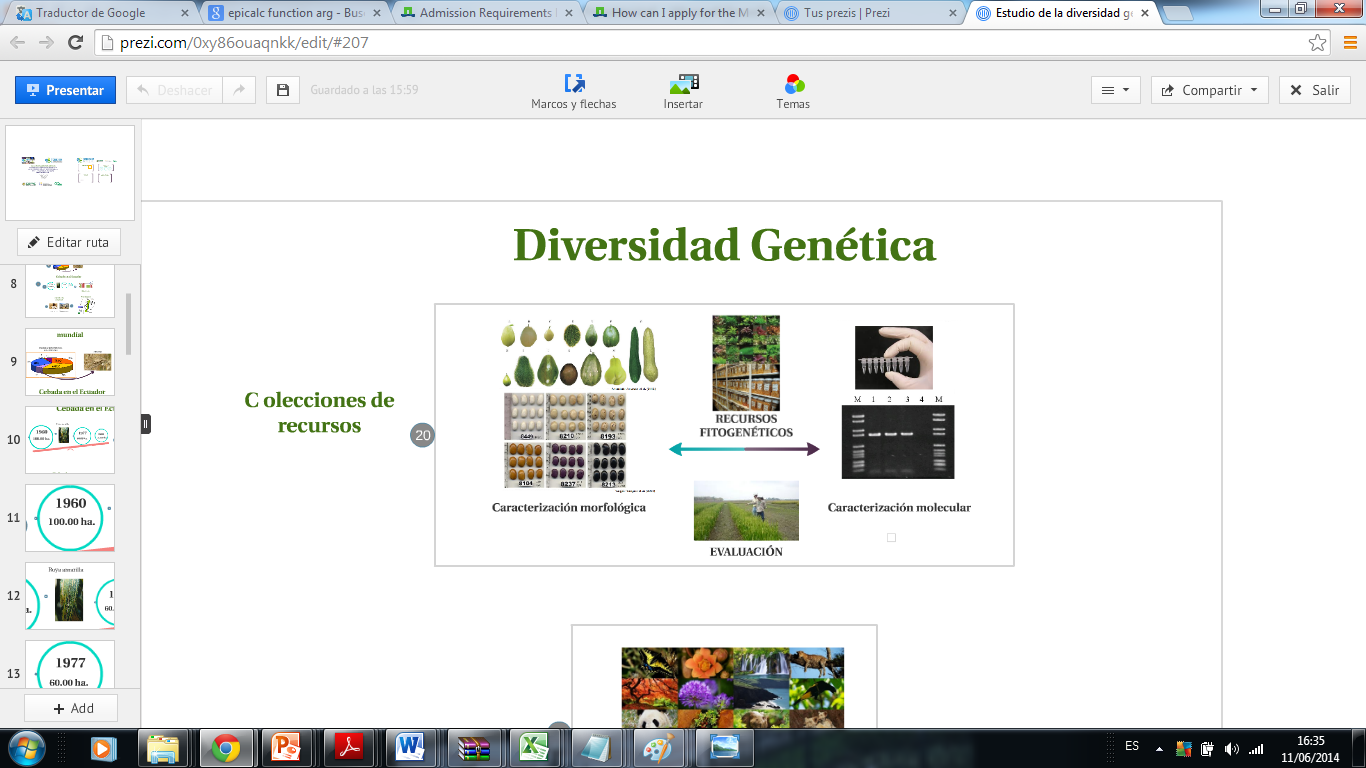 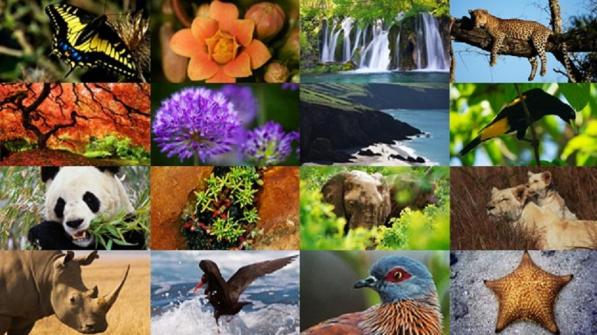 Nivel básico:
Ecosistemas
Especies
Individuos
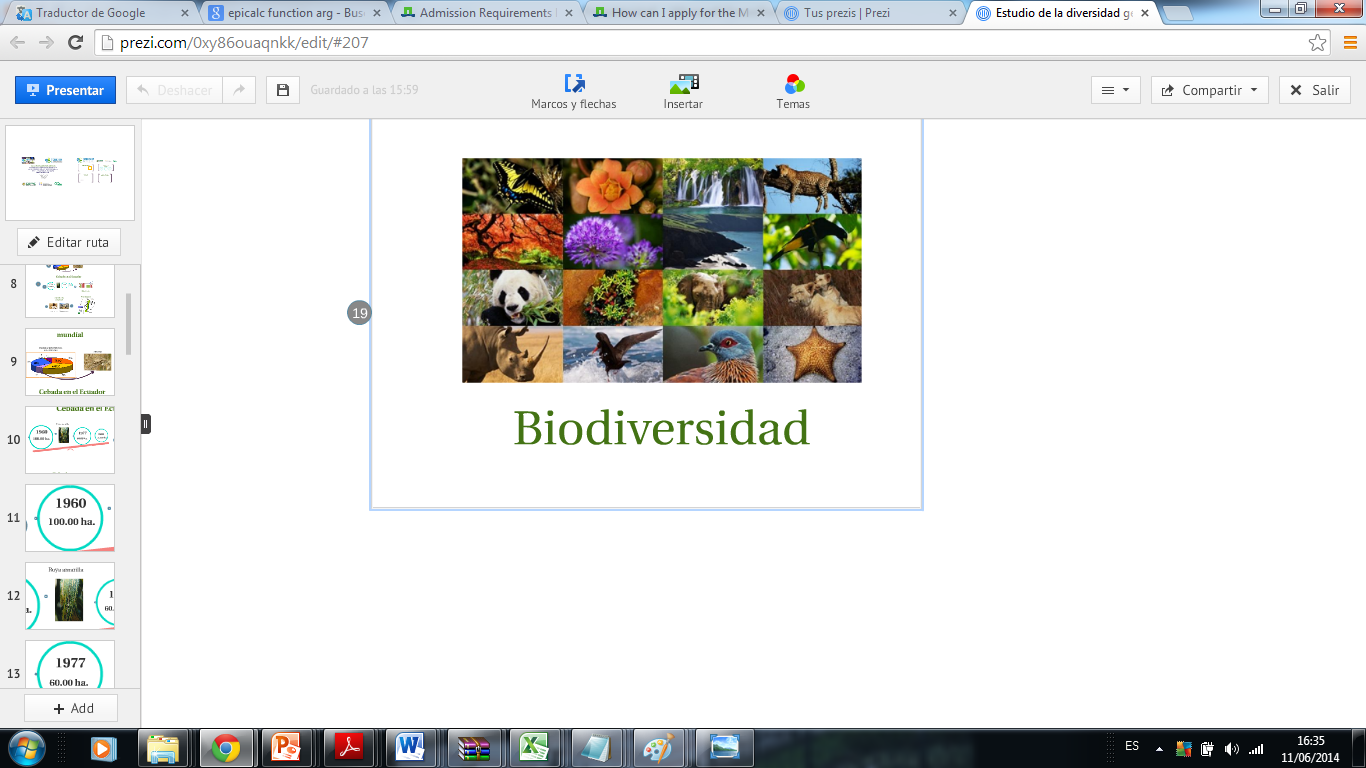 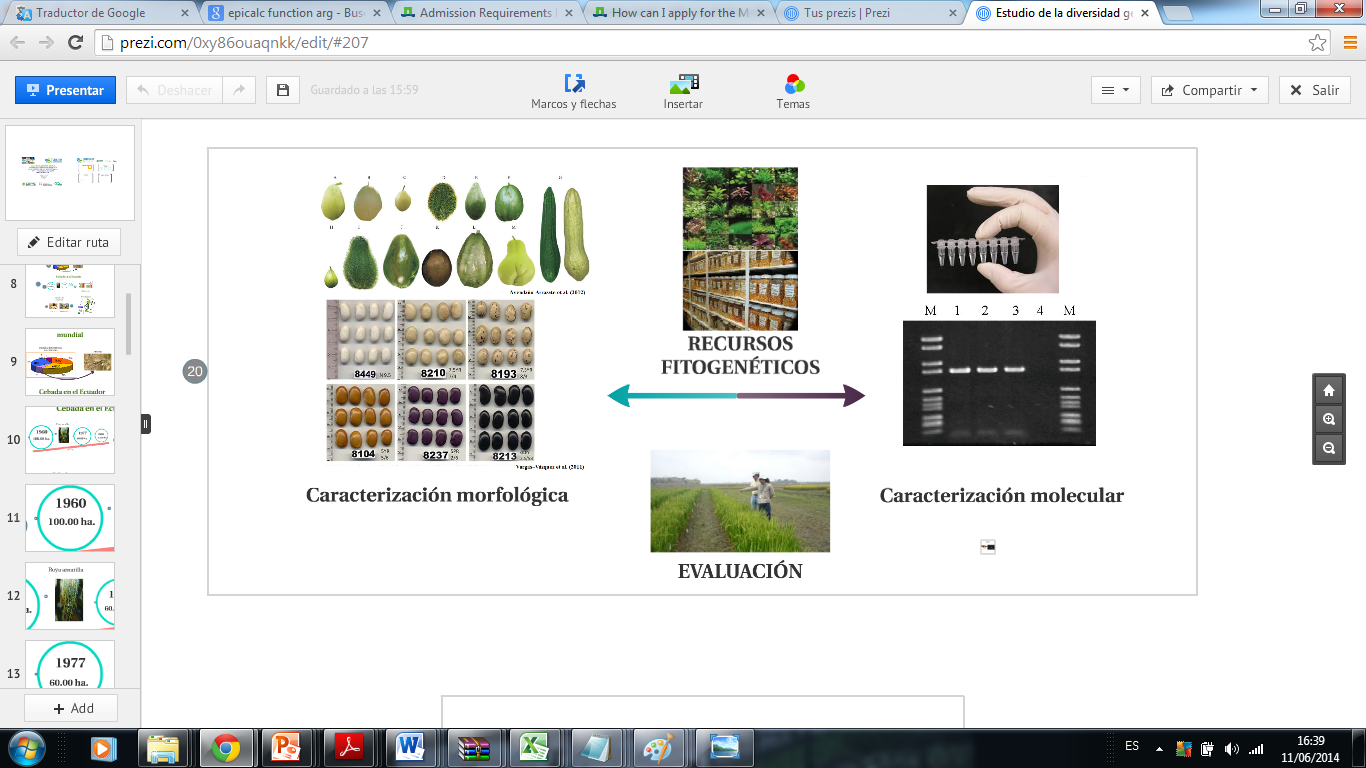 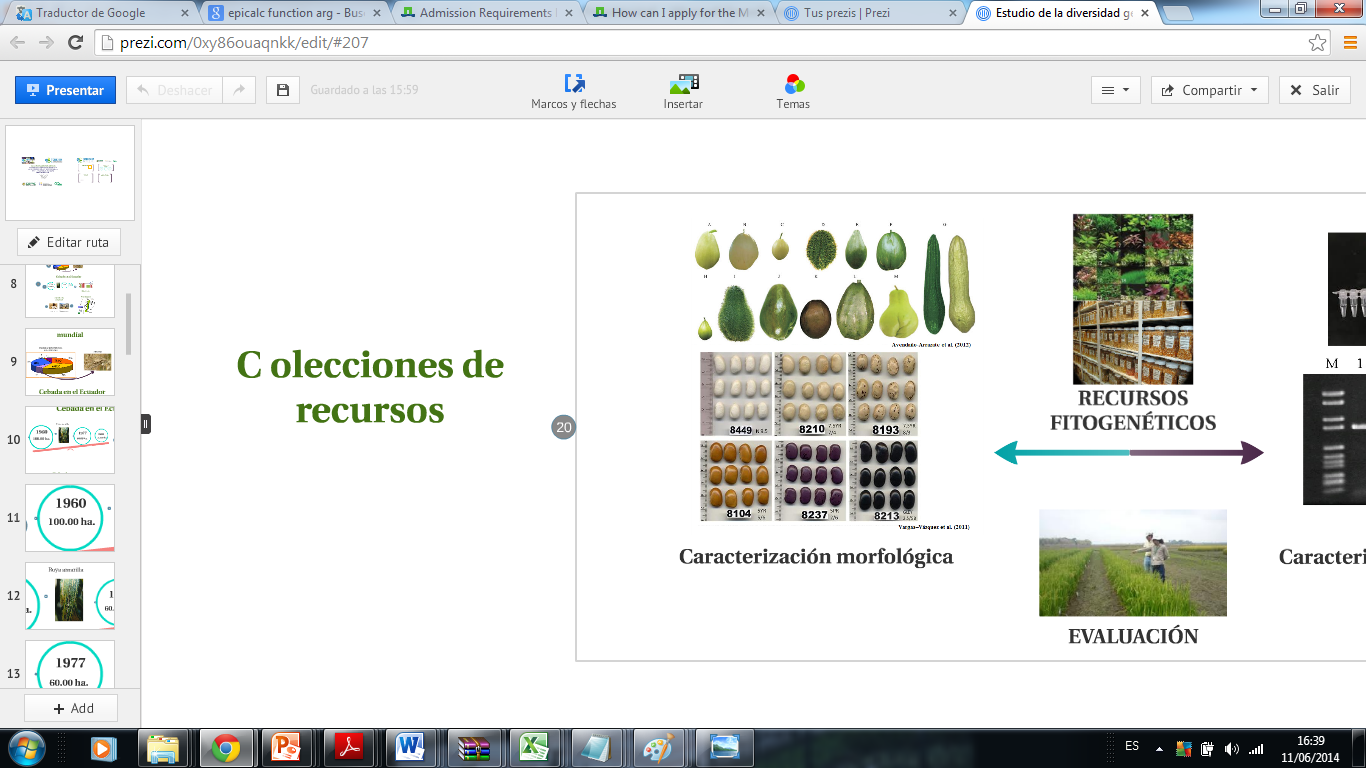 Variedad Mejorada
Accesión
Variedad Acriollada
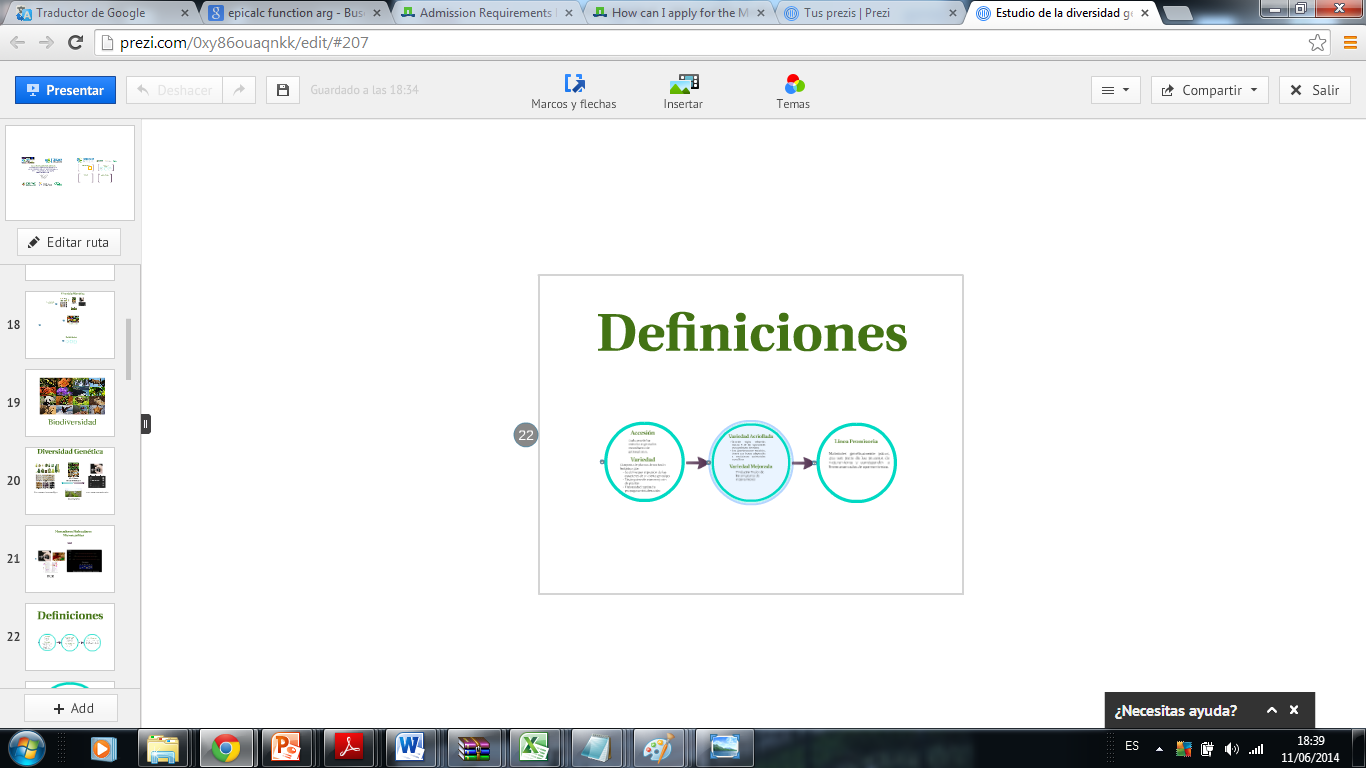 INTRODUCCIÓN
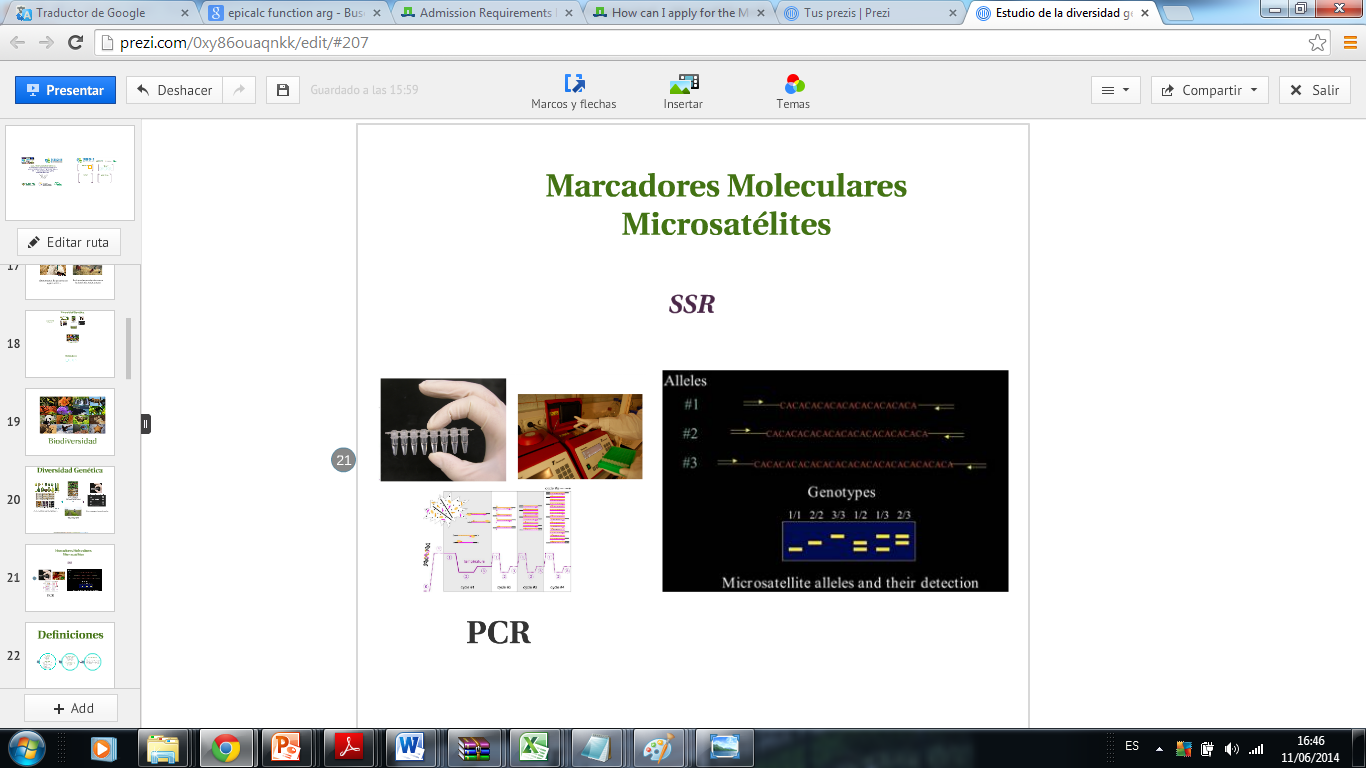 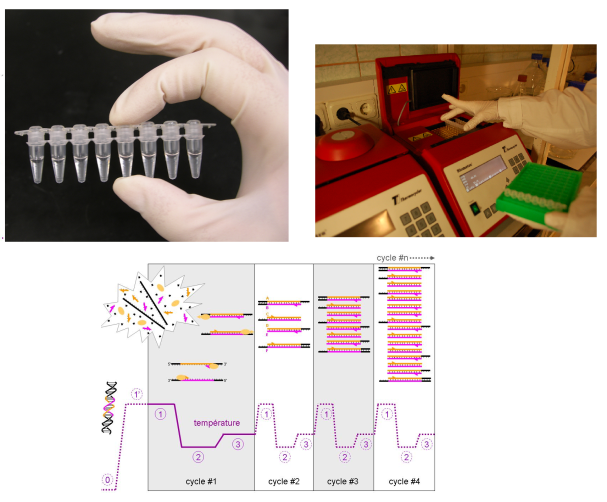 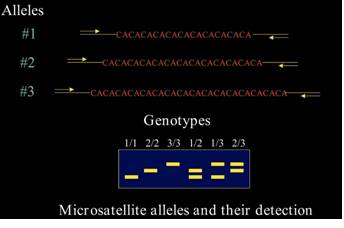 PCR
(Polimerase Chain Reaction)
Abundancia
Polimorfismo
Codominancia
MATERIALES Y MÉTODOS
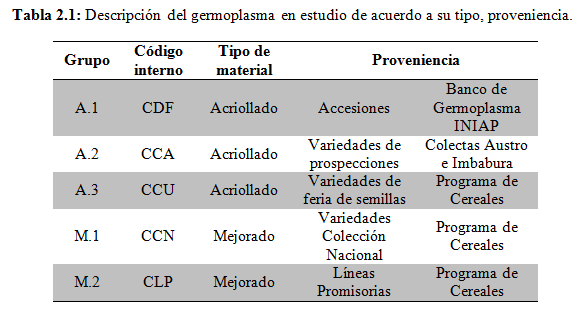 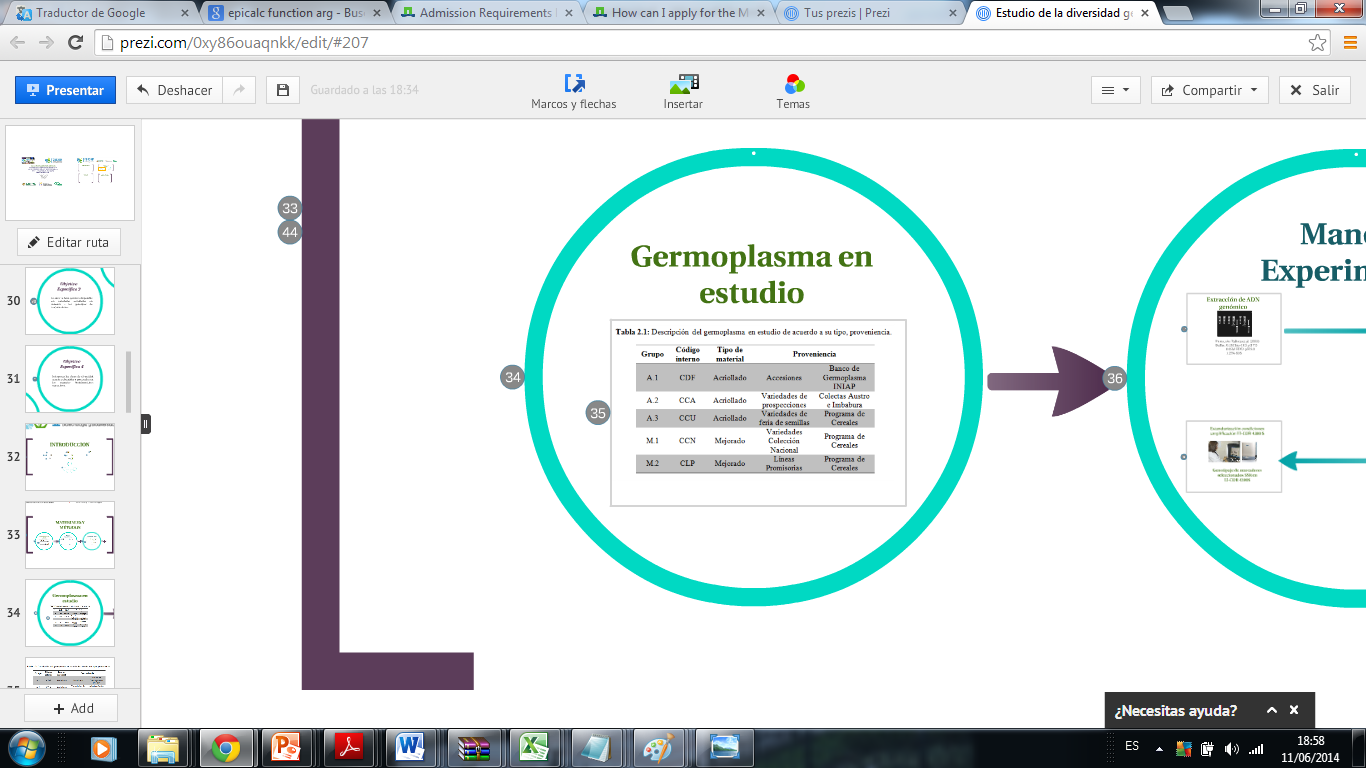 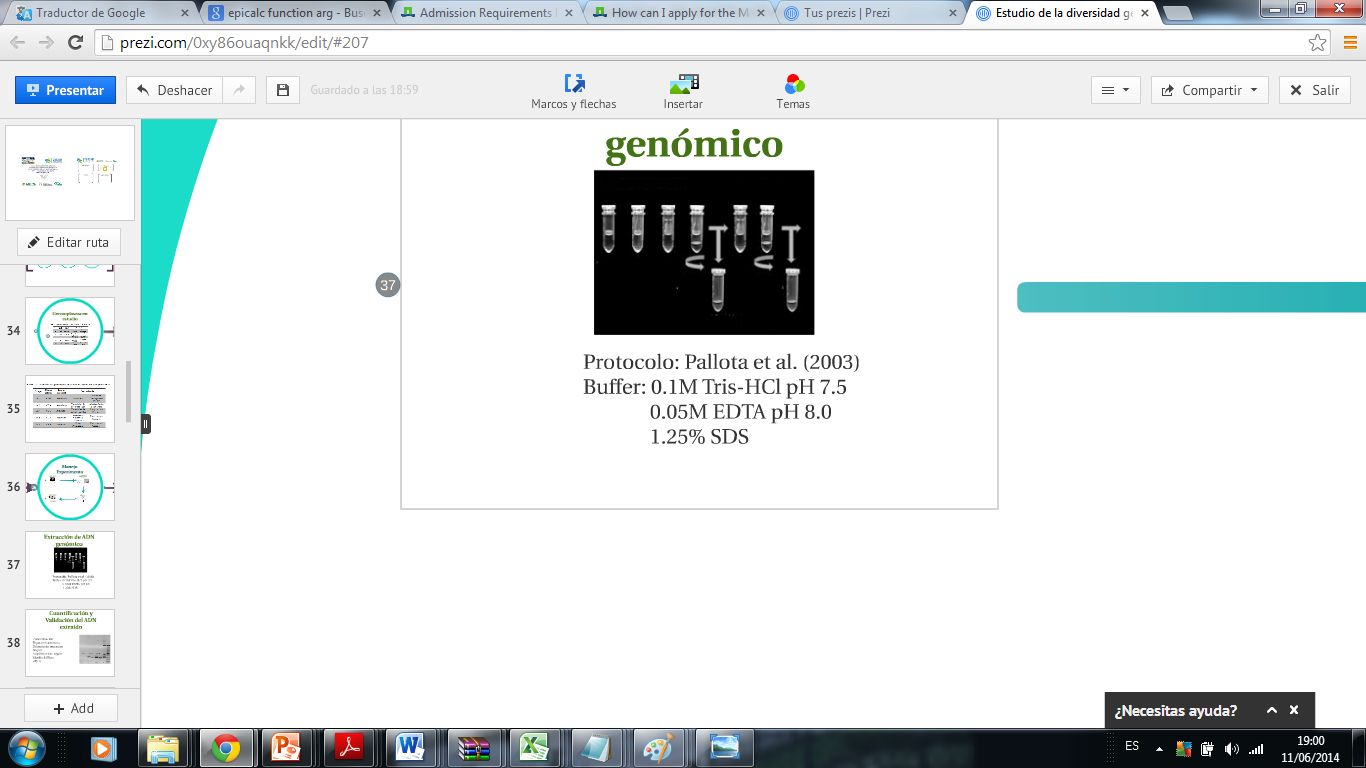 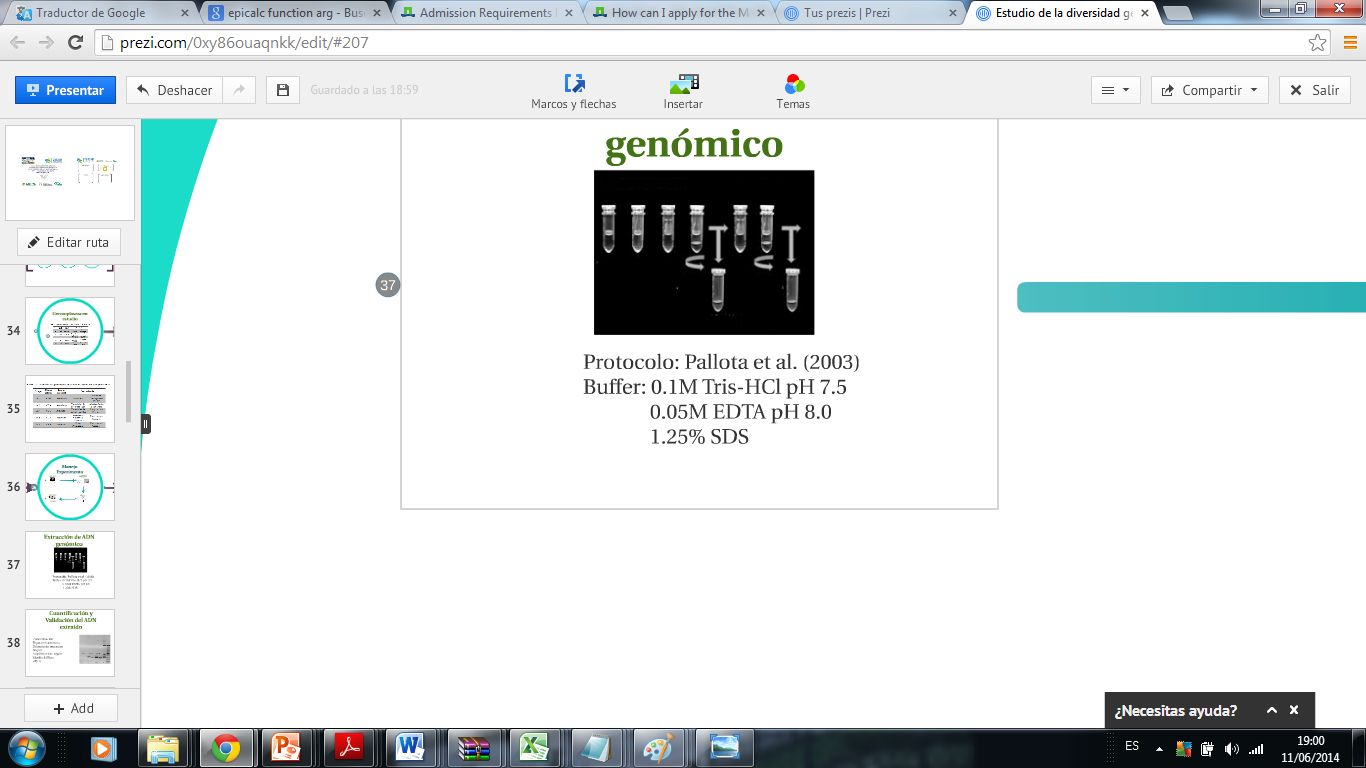 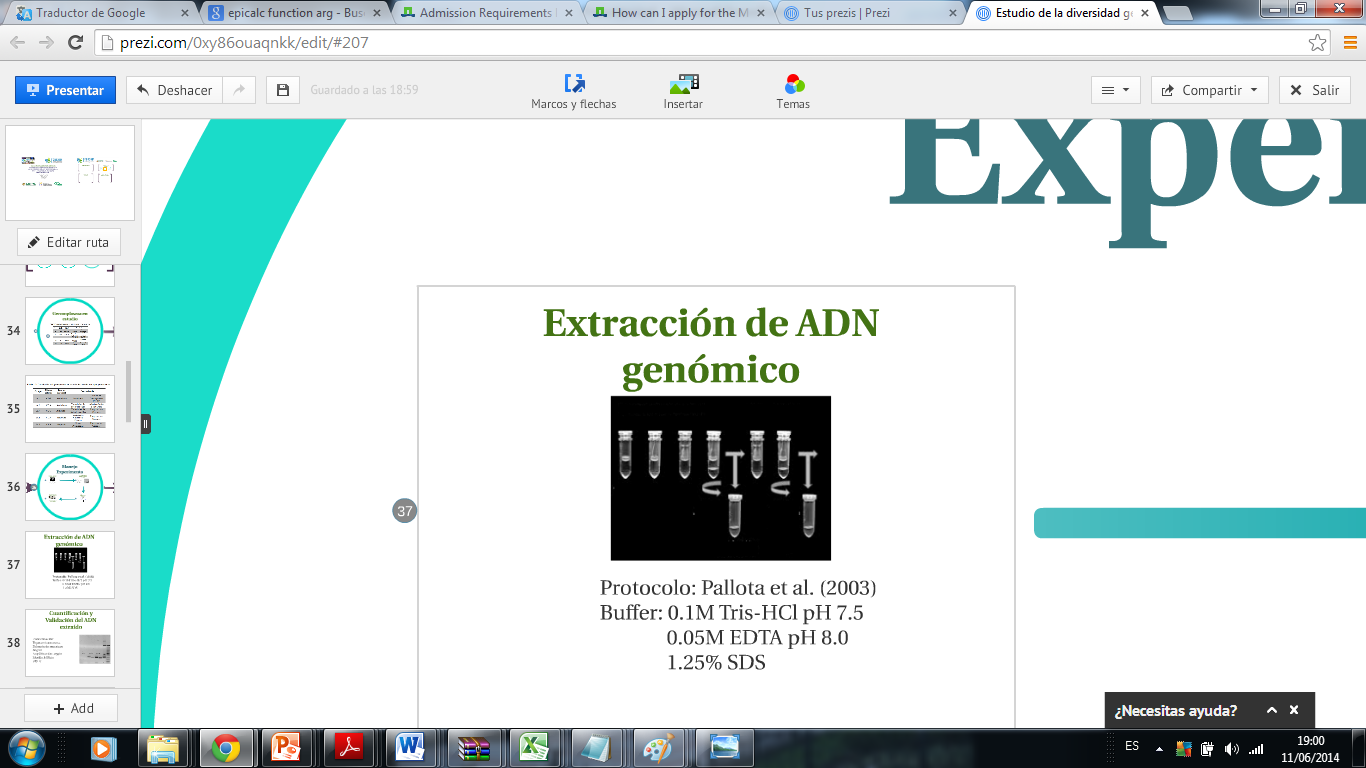 MATERIALES Y MÉTODOS
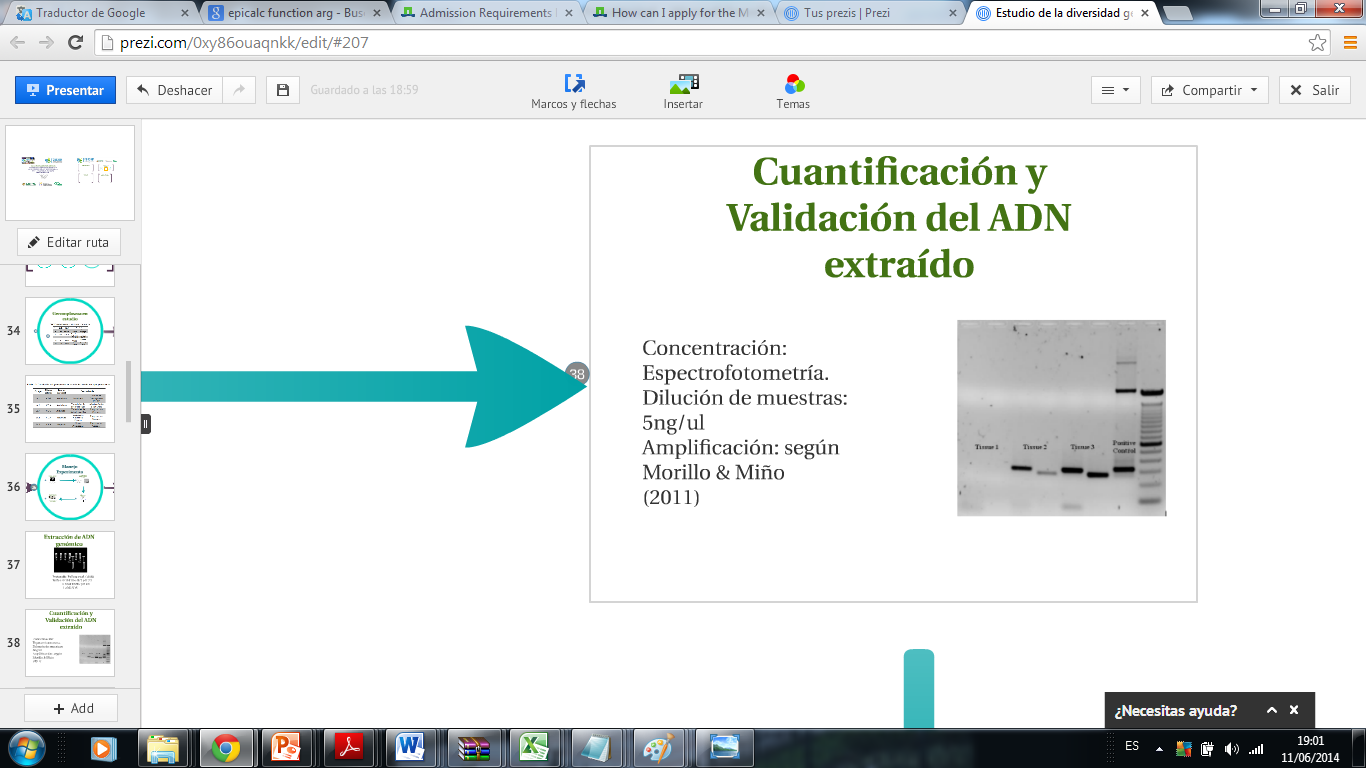 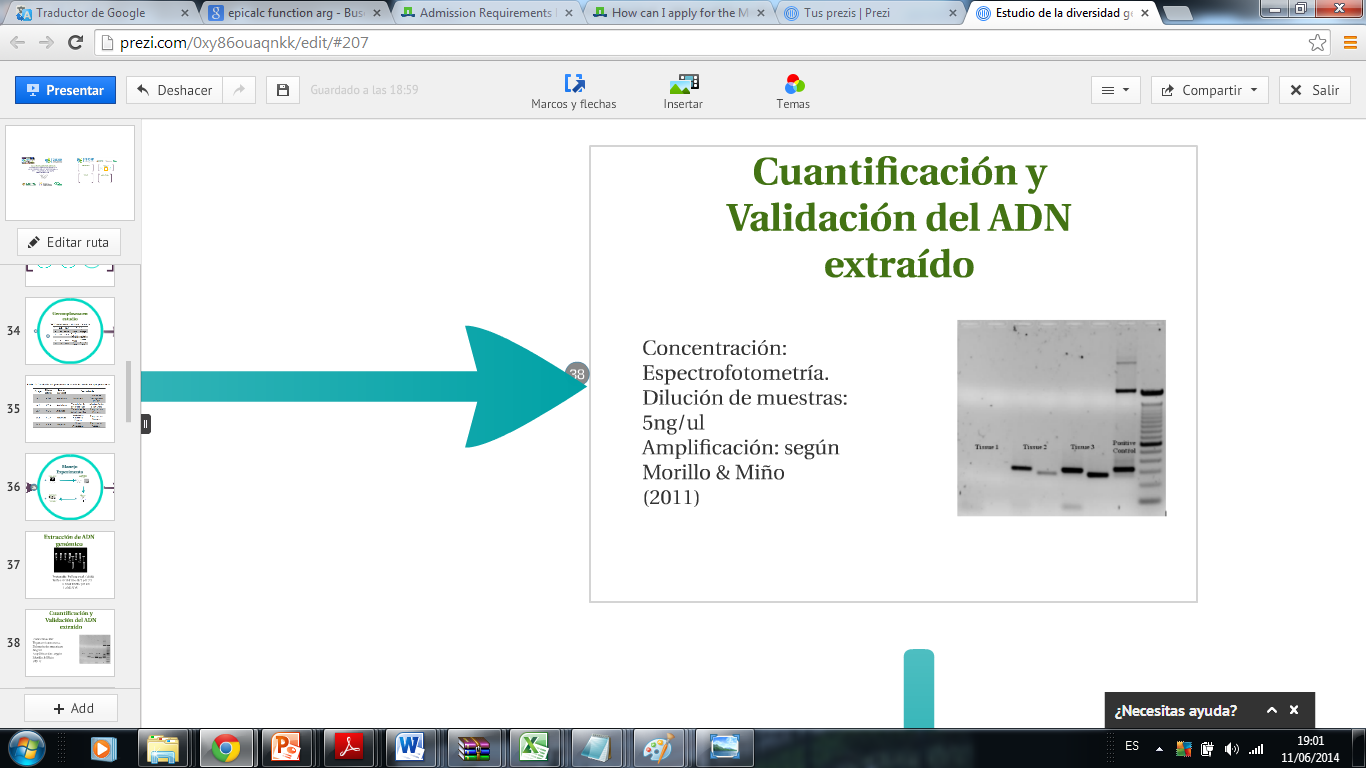 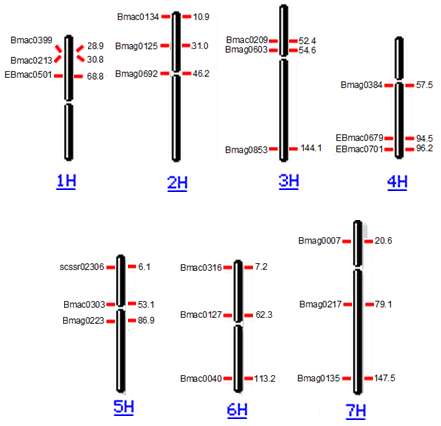 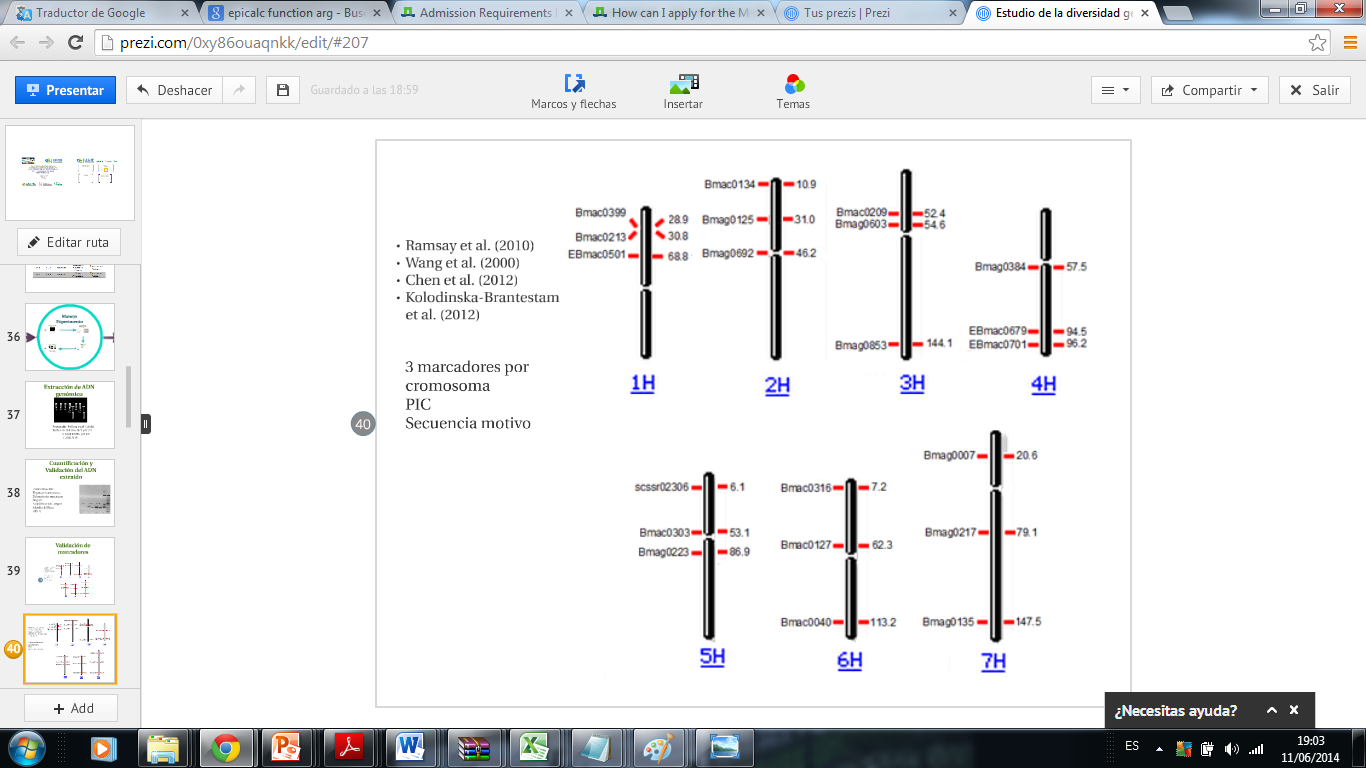 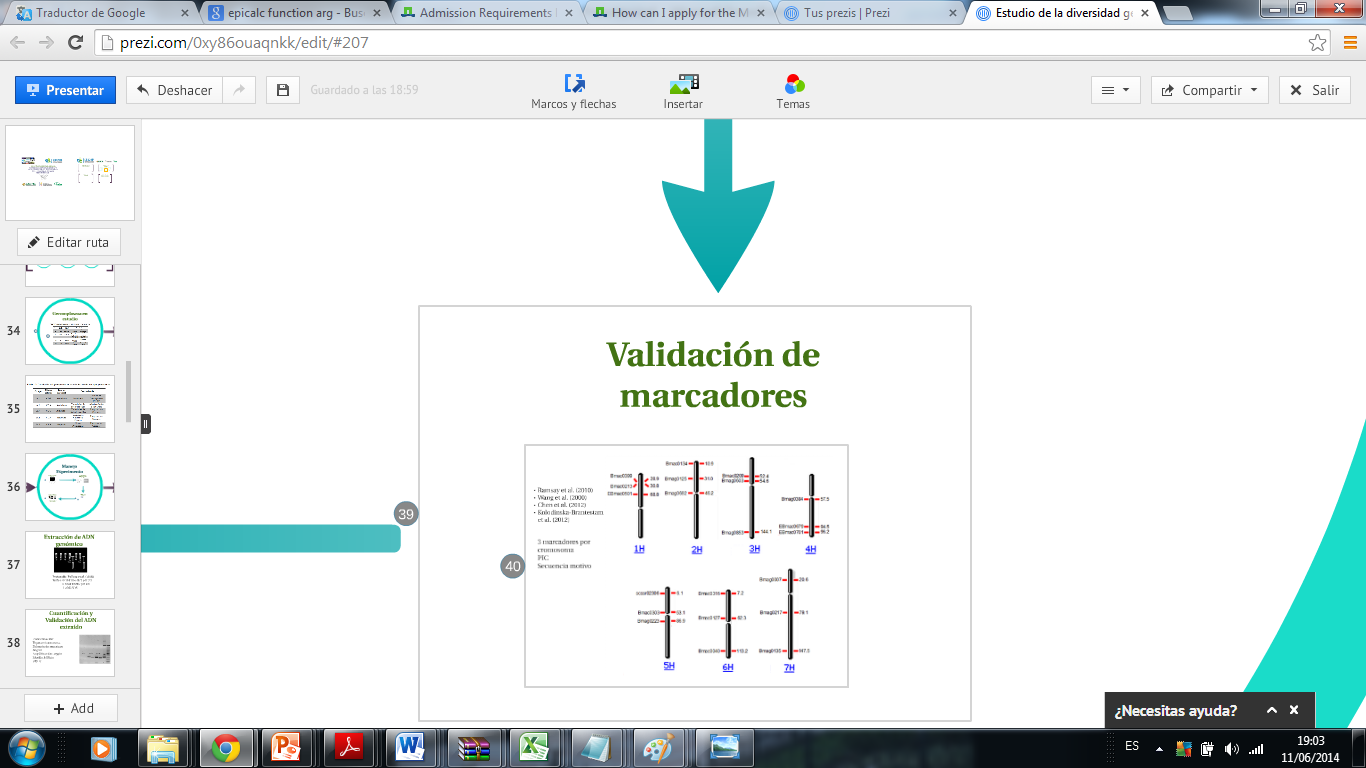 MATERIALES Y MÉTODOS
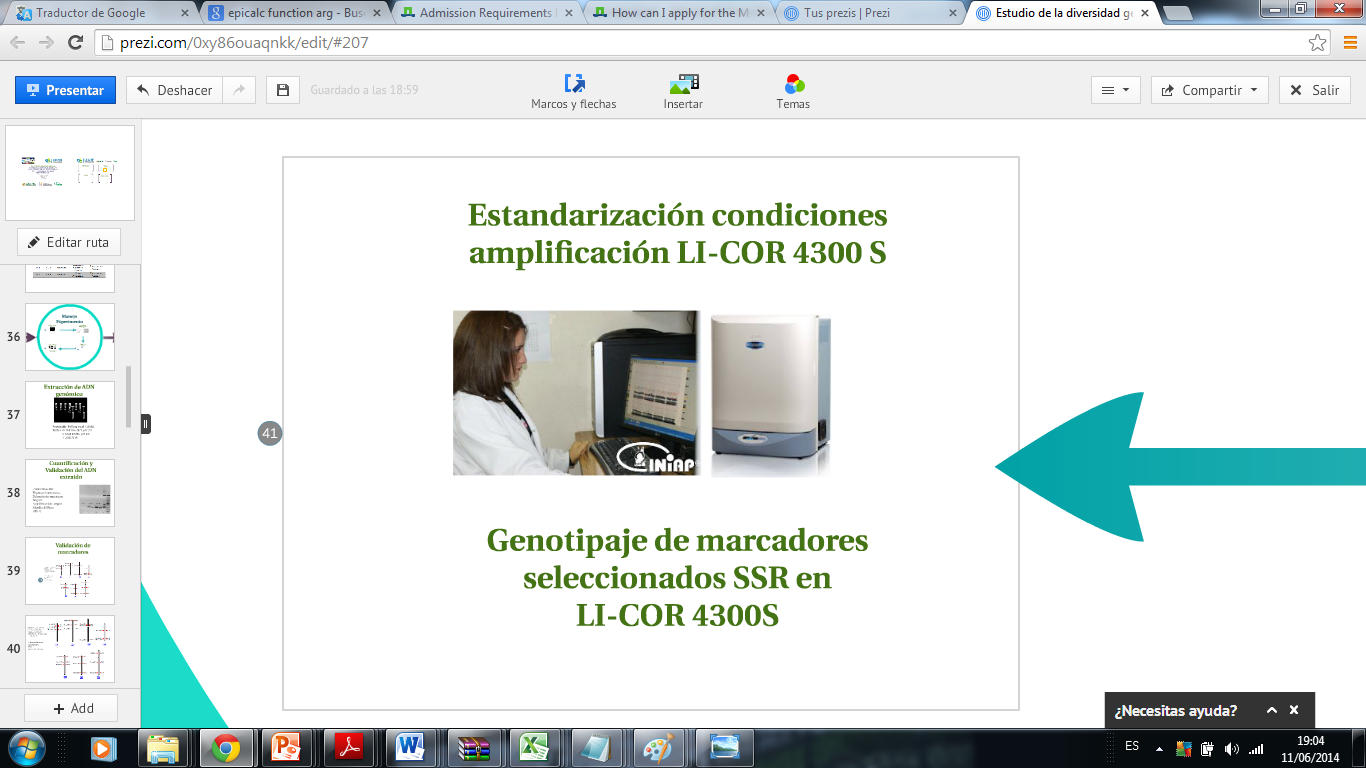 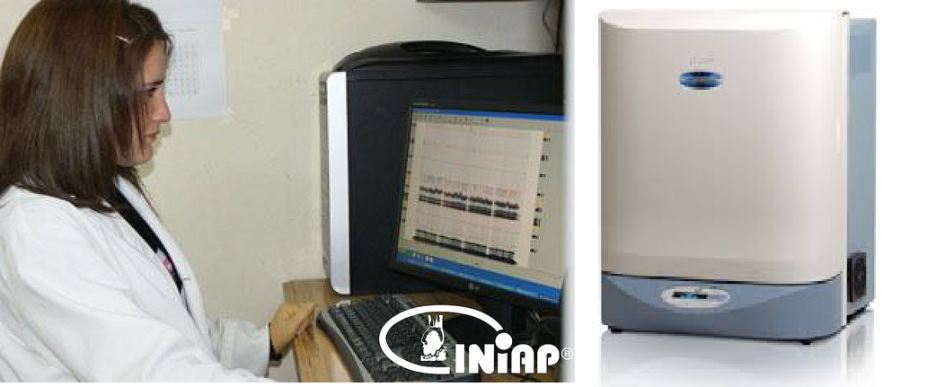 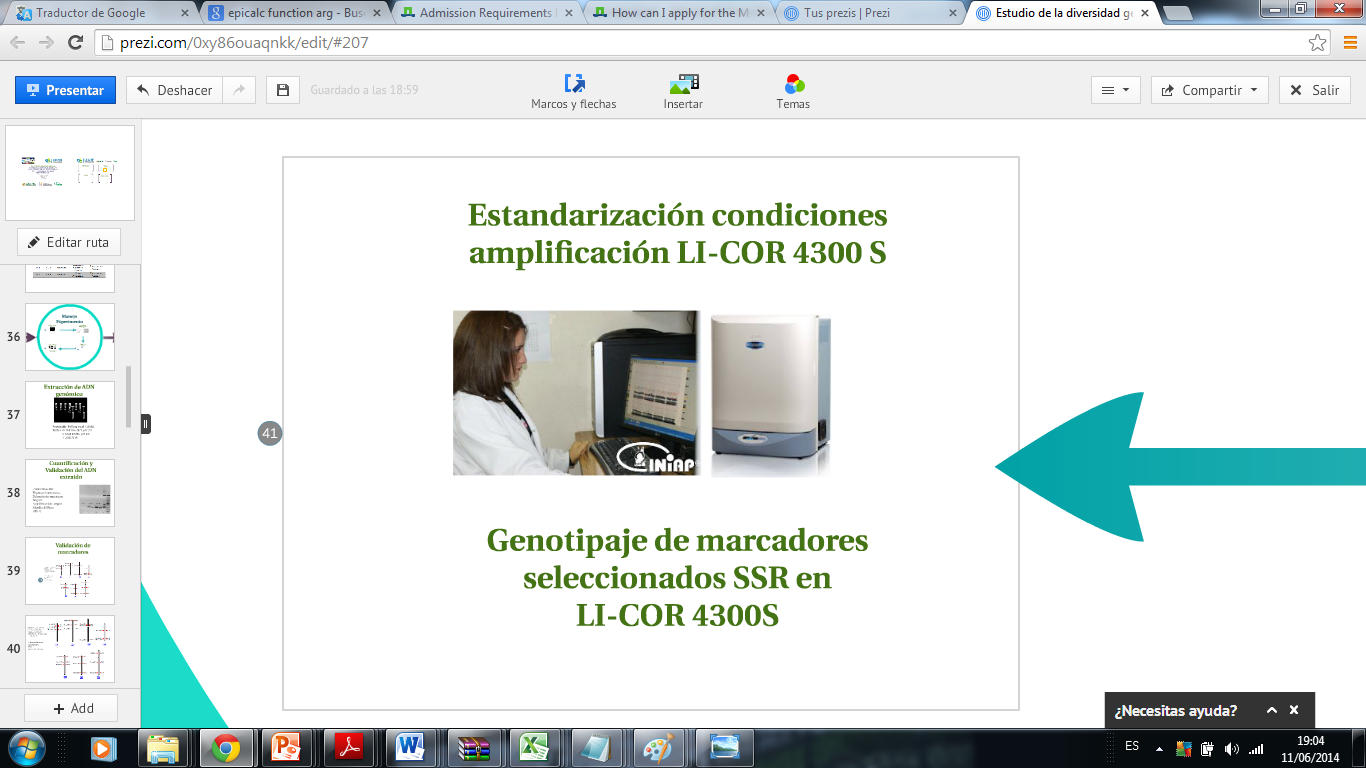 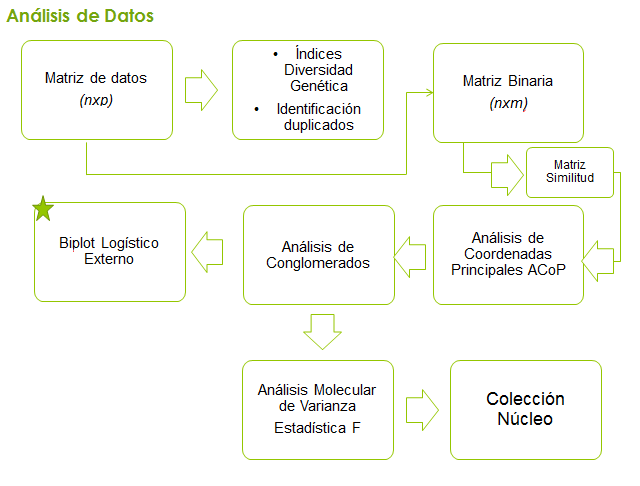 MATERIALES Y MÉTODOS
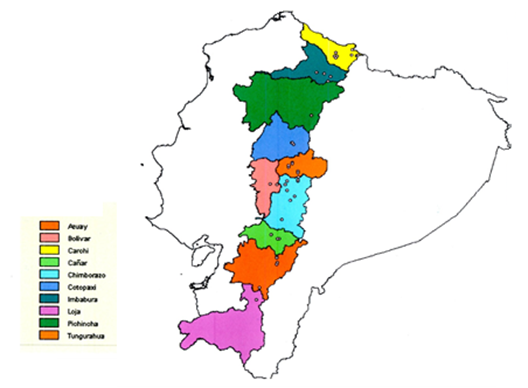 RESULTADOS Y DISCUSIÓN
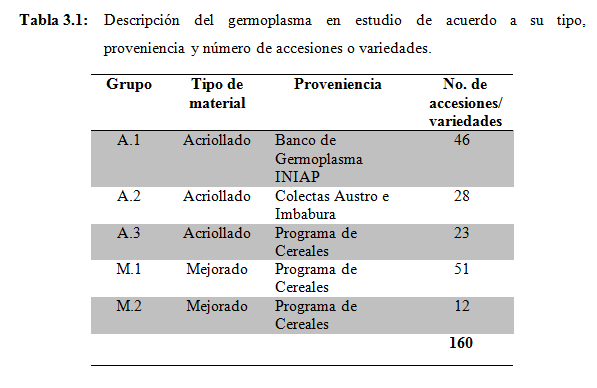 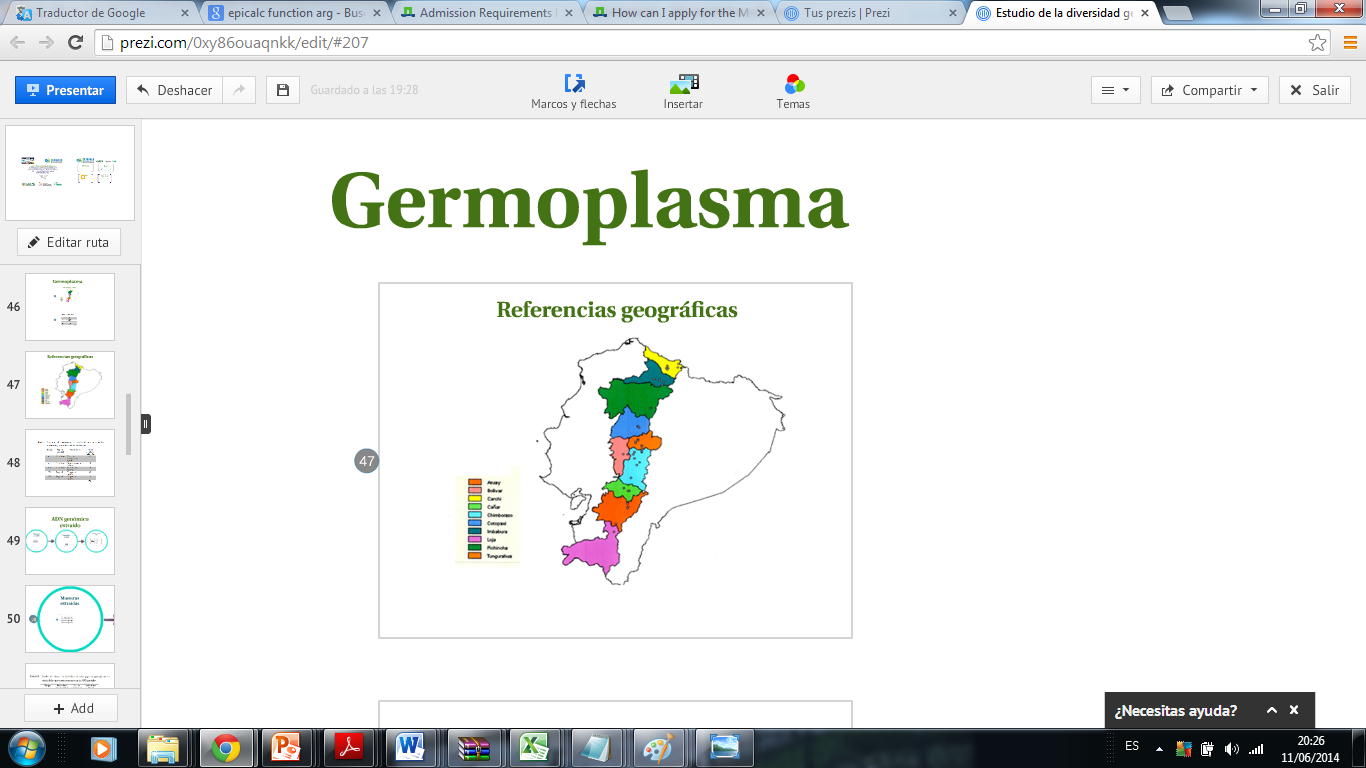 RESULTADOS Y DISCUSIÓN
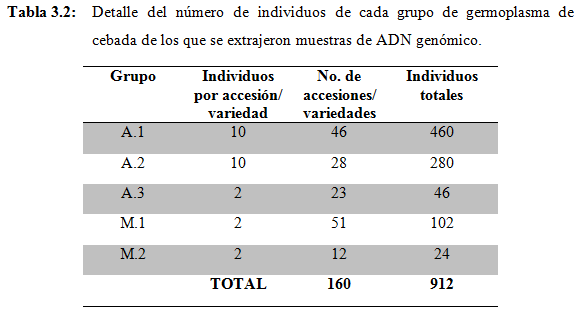 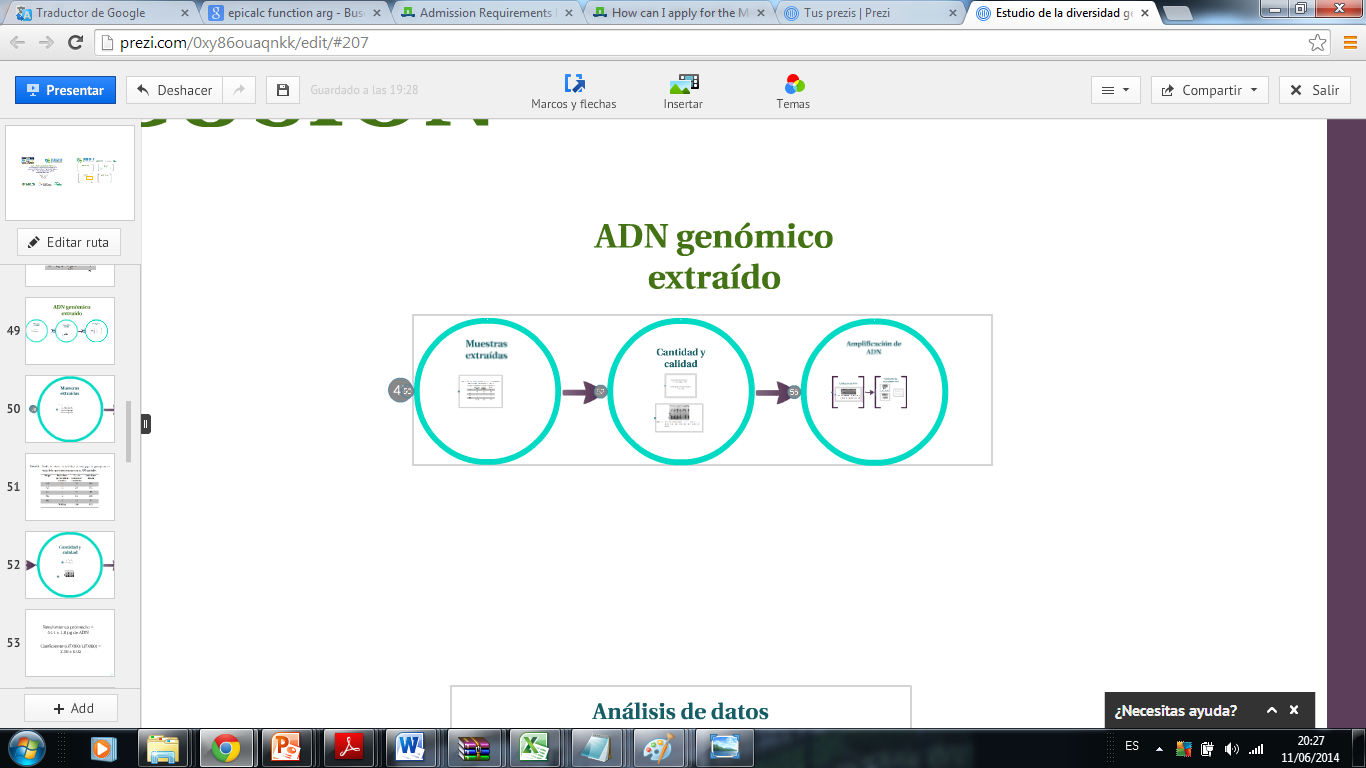 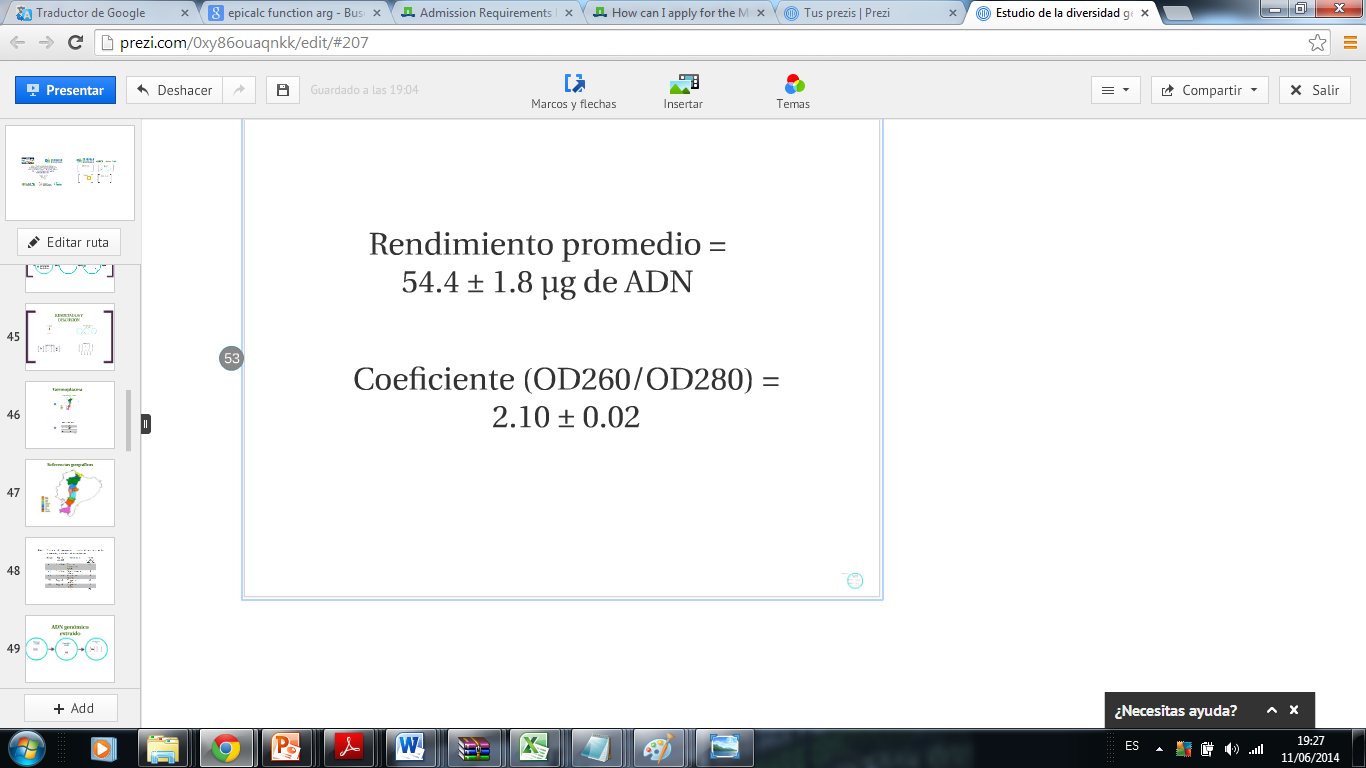 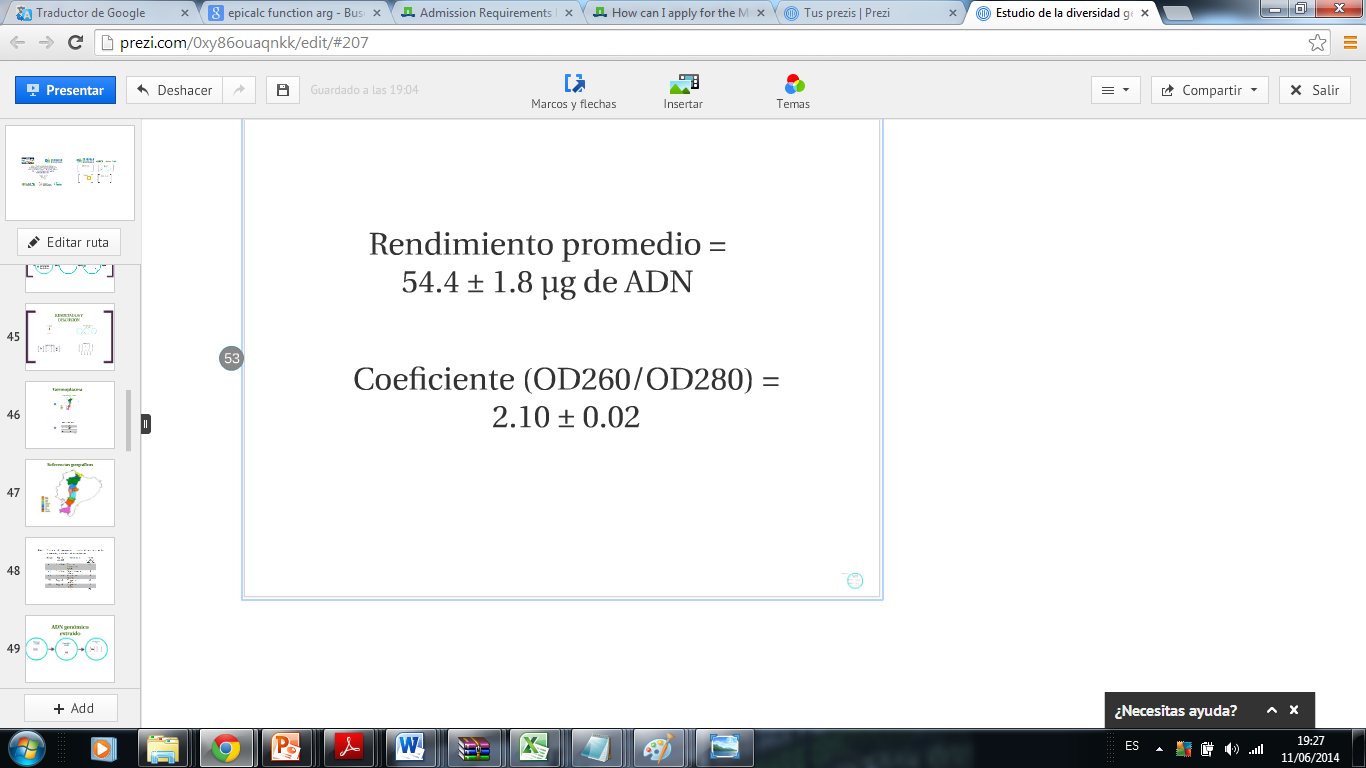 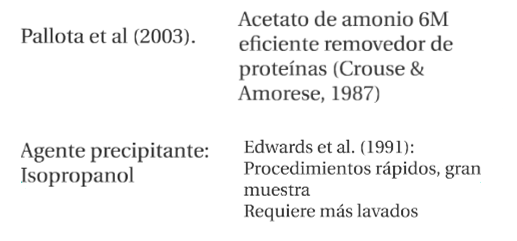 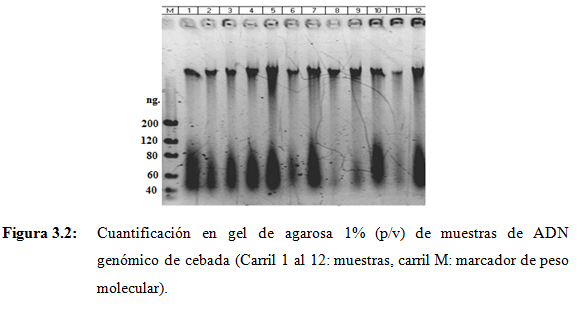 RESULTADOS Y DISCUSIÓN
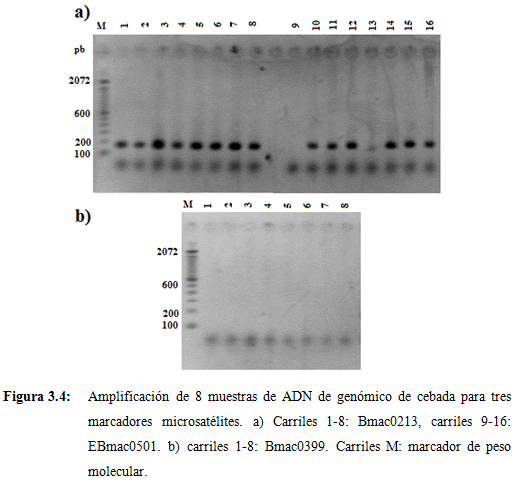 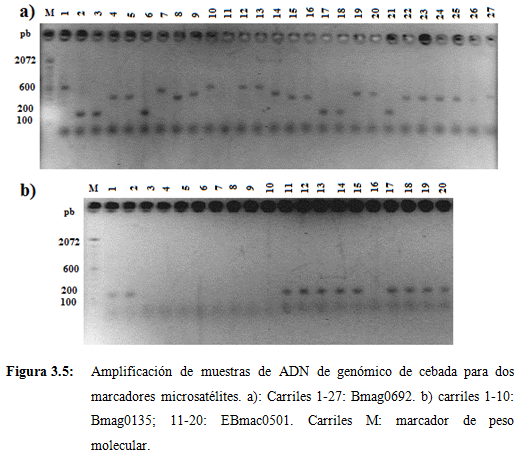 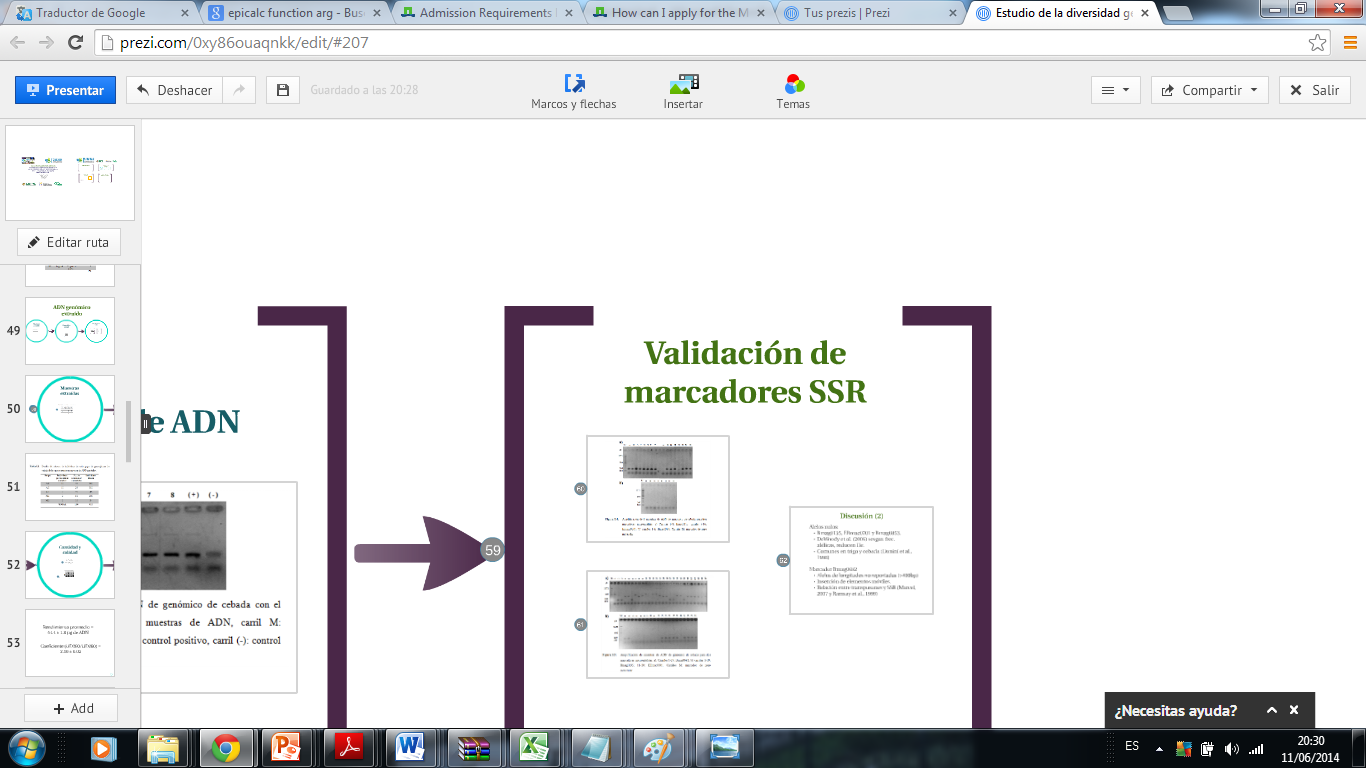 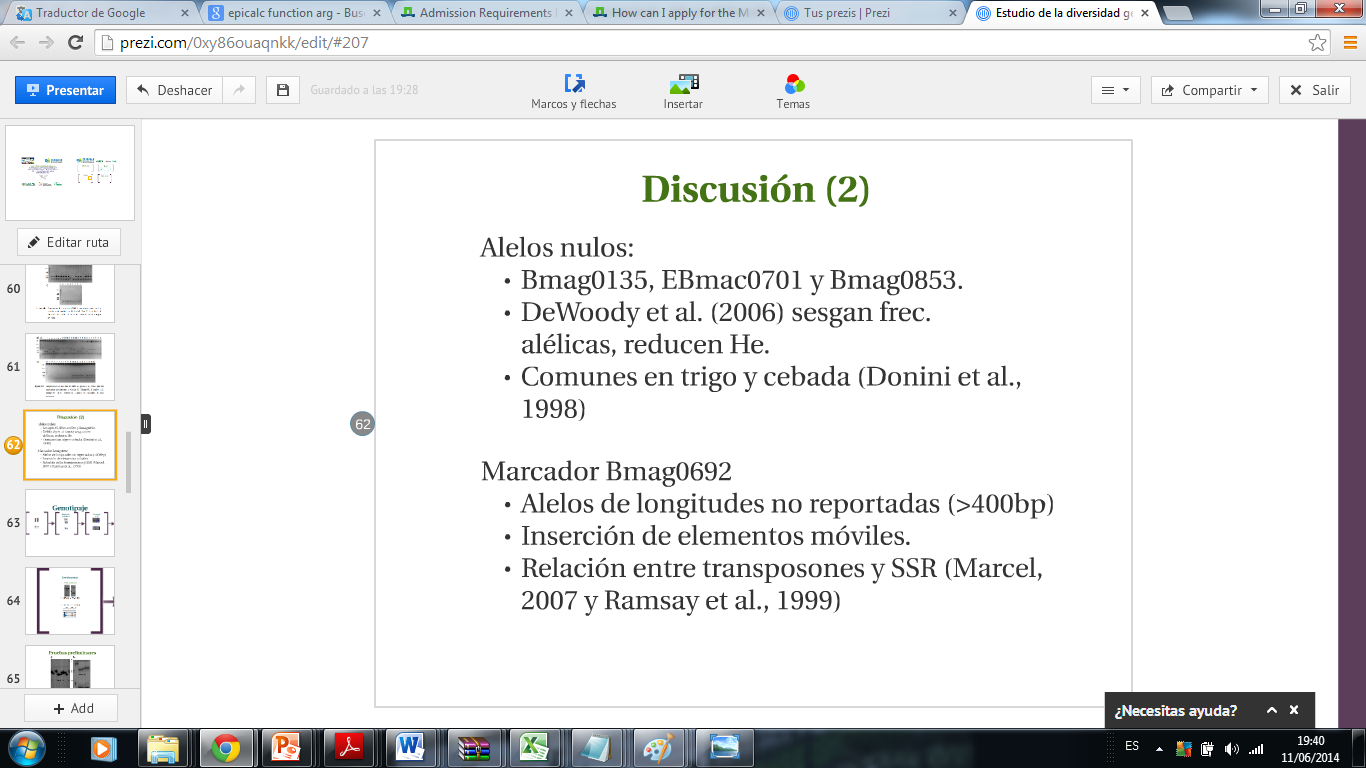 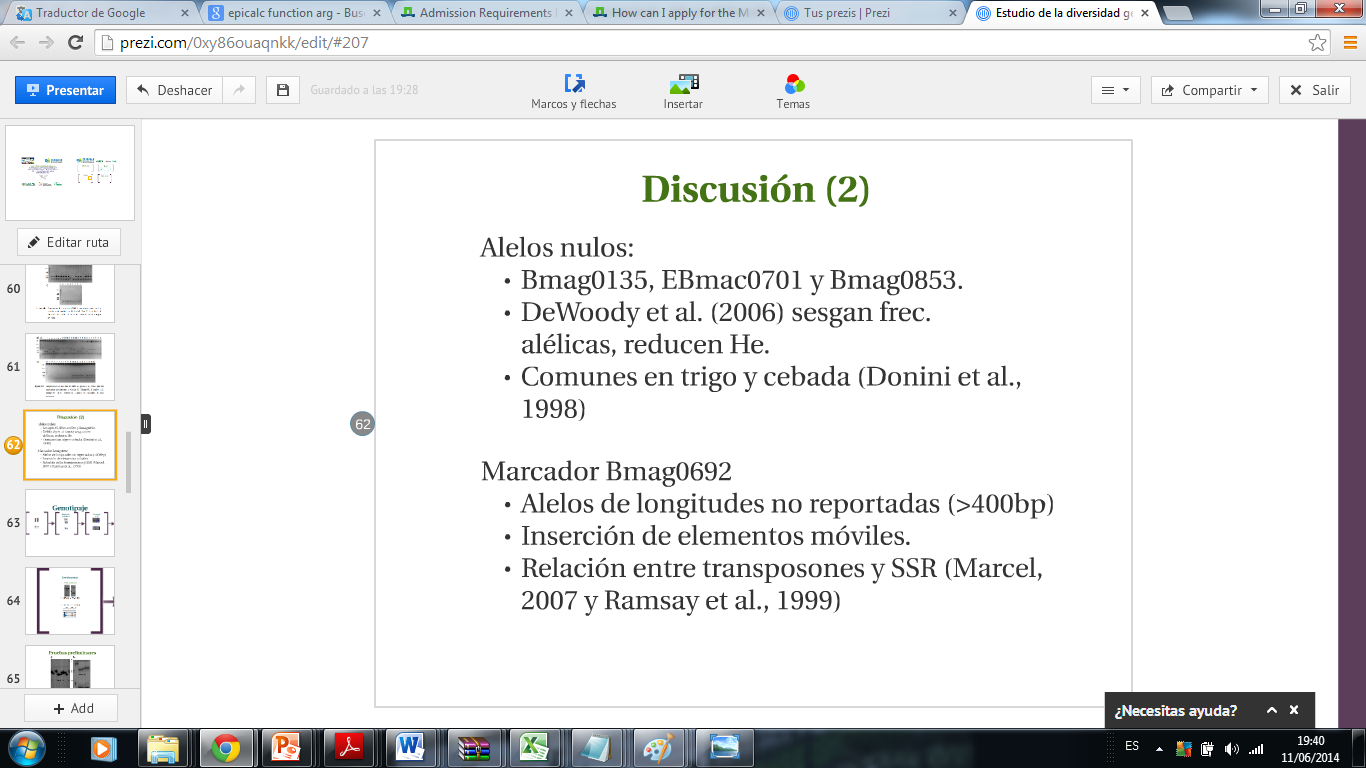 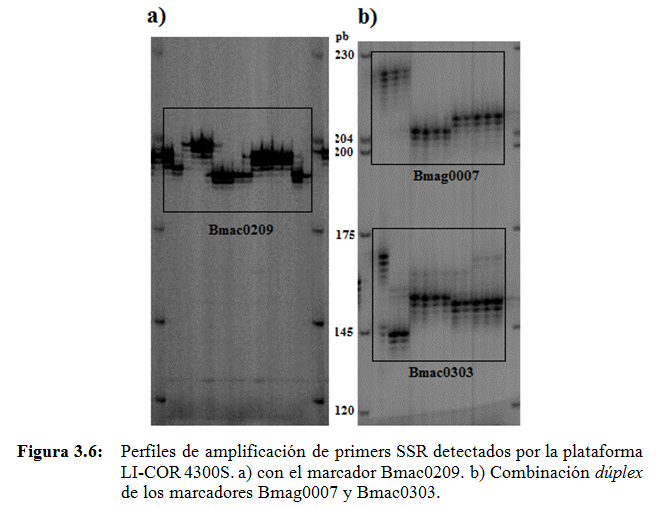 RESULTADOS Y DISCUSIÓN
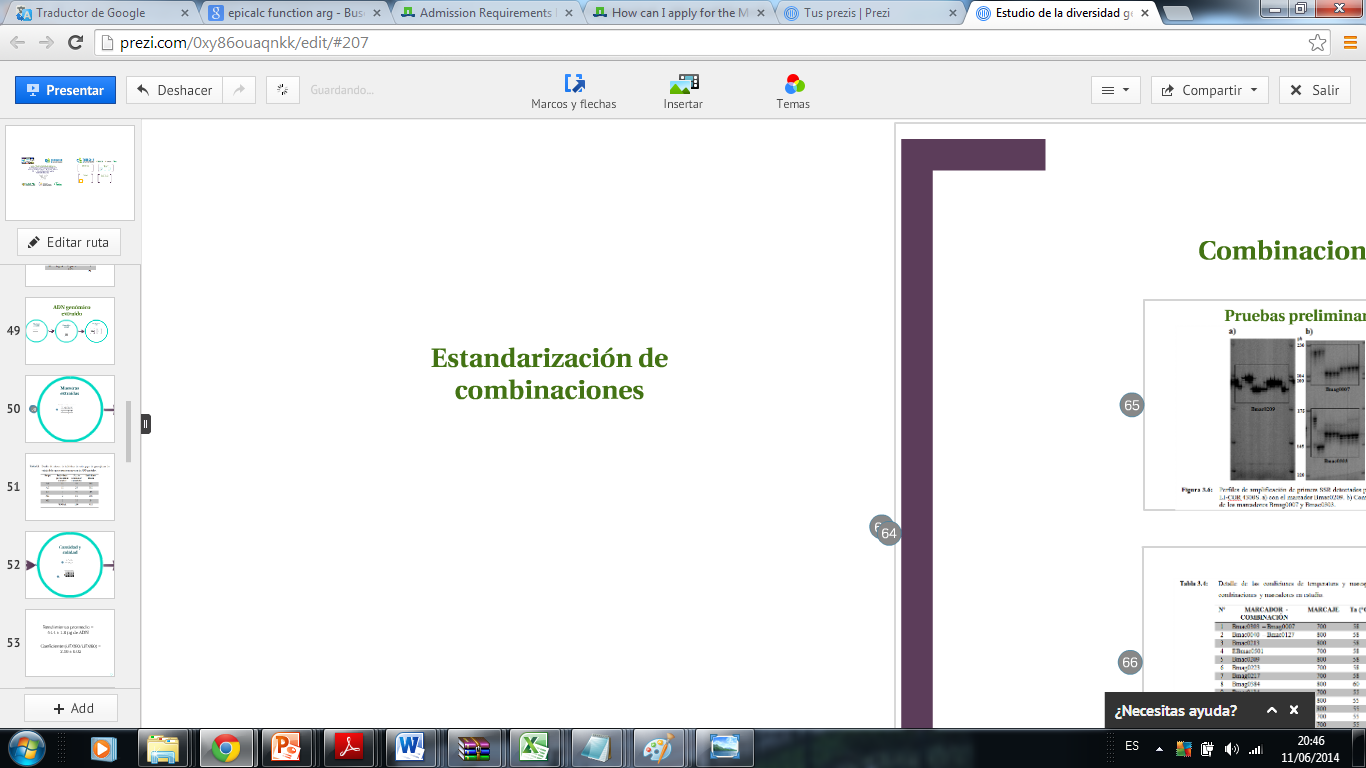 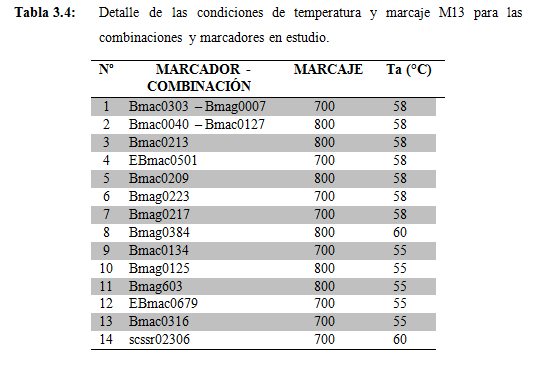 RESULTADOS Y DISCUSIÓN
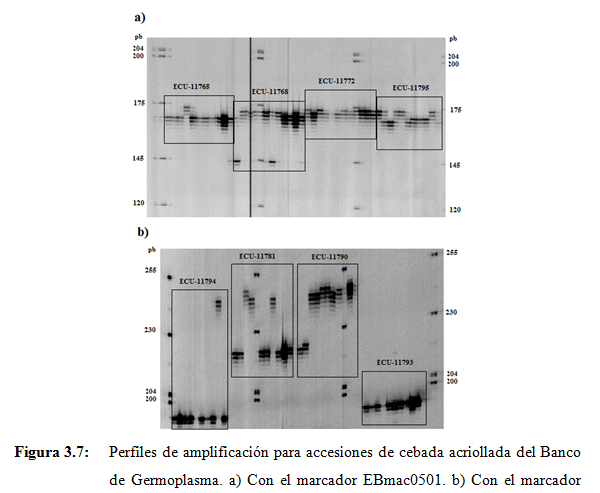 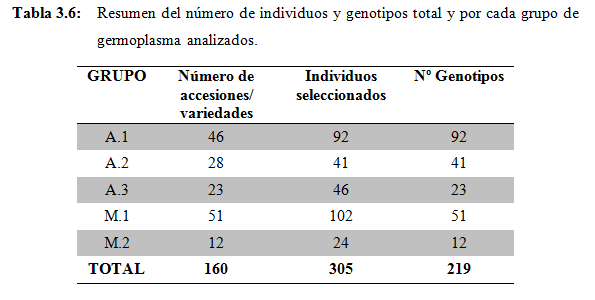 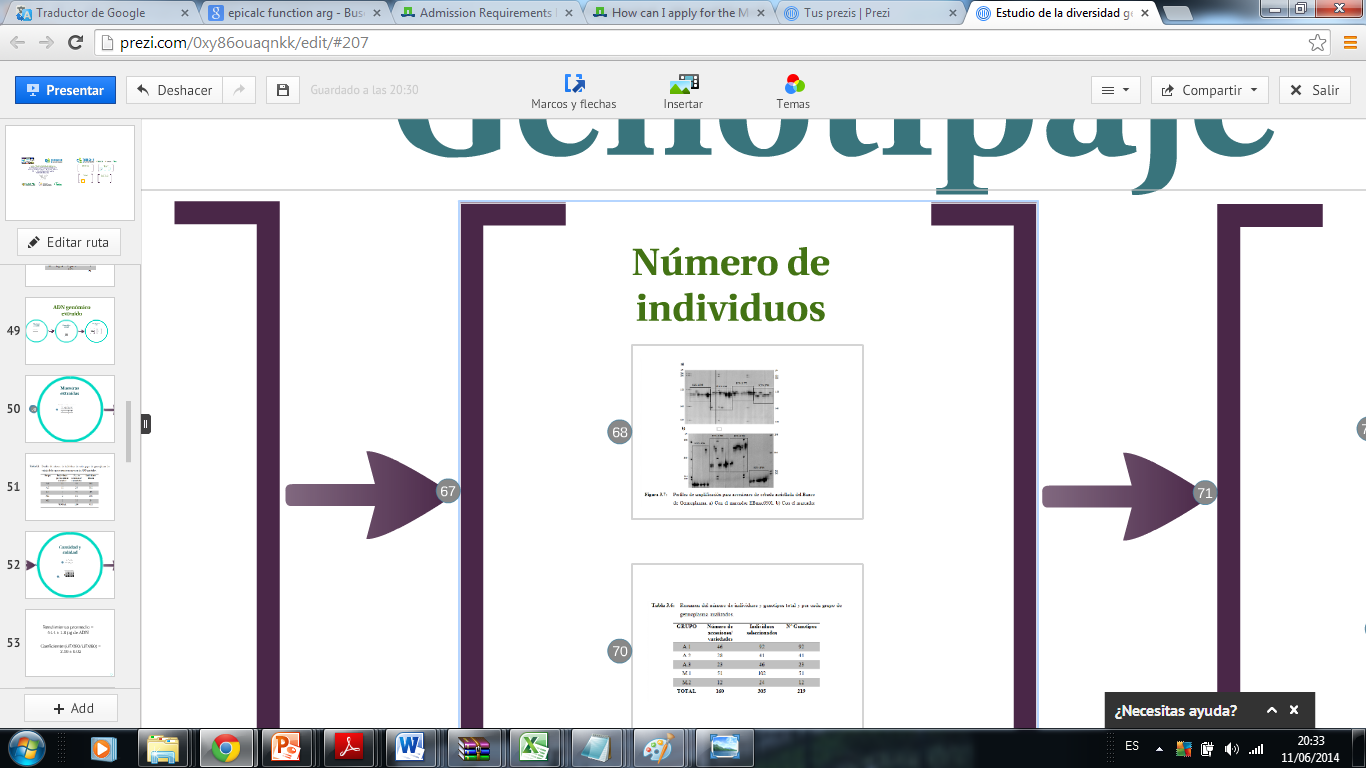 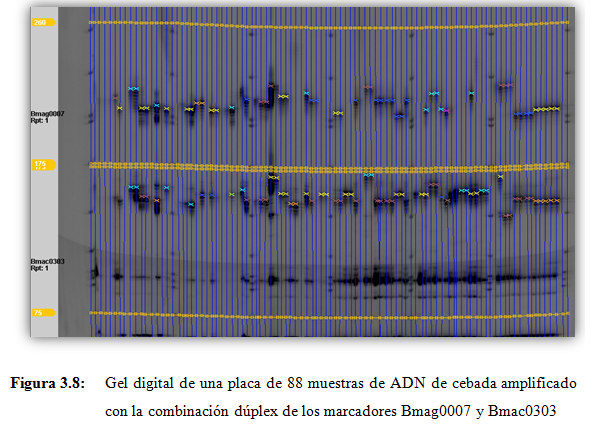 RESULTADOS Y DISCUSIÓN
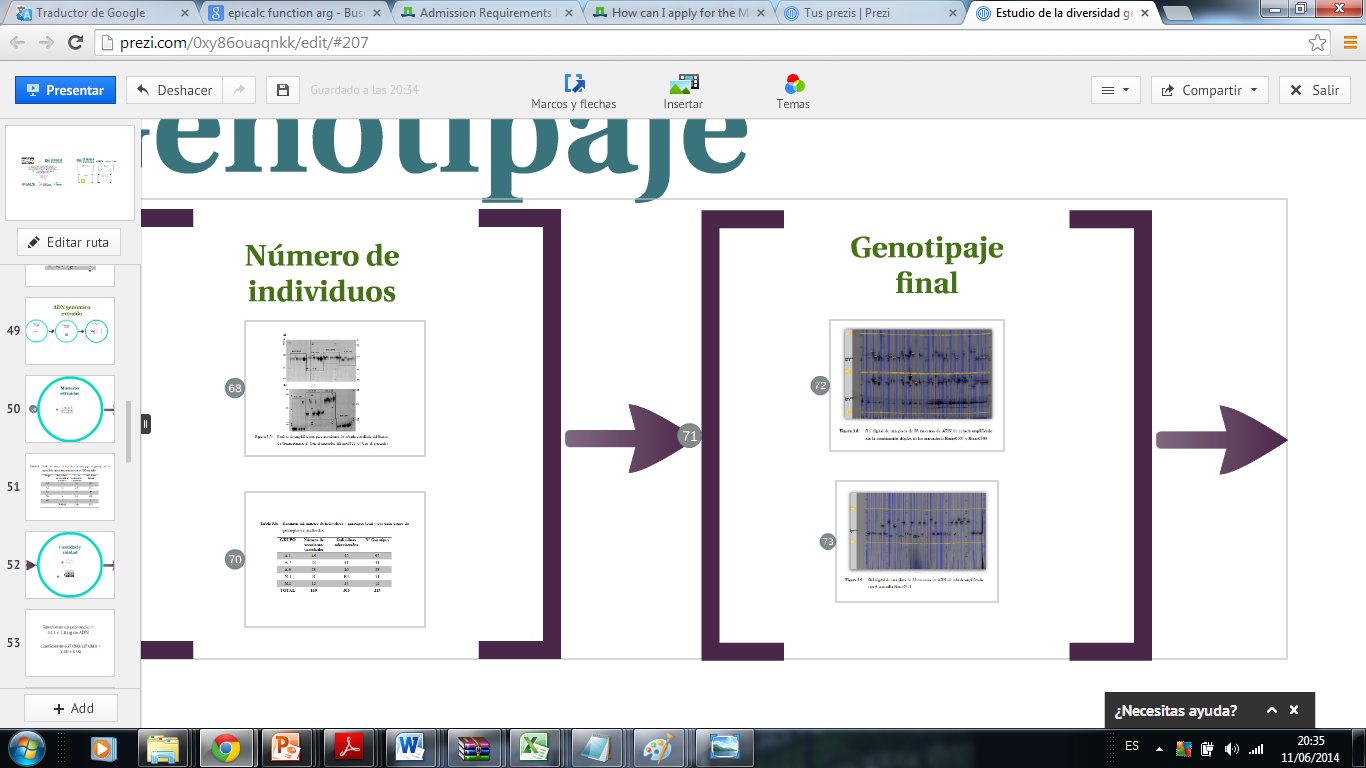 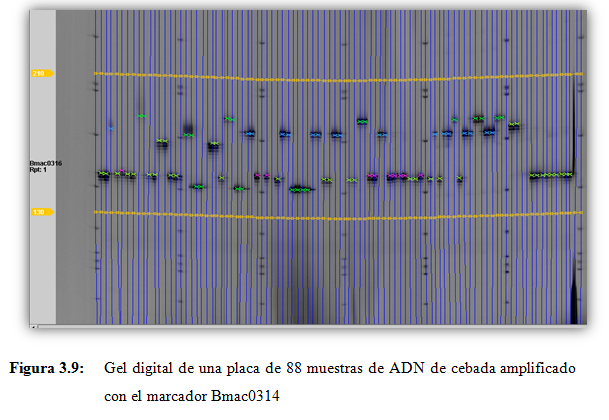 RESULTADOS Y DISCUSIÓN
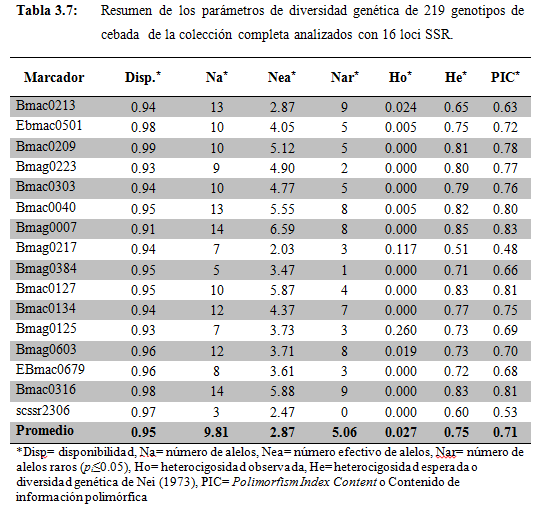 Análisis de datos
Diversidad Genética
RESULTADOS Y DISCUSIÓN
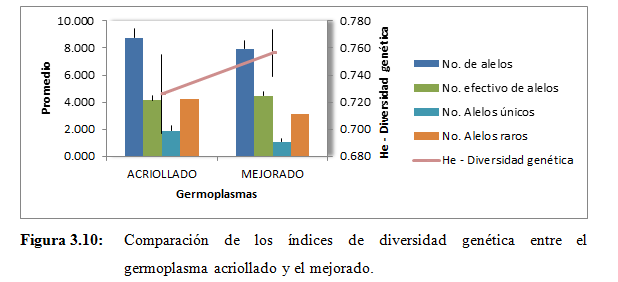 Análisis de datos
Diversidad genética
comparativa
RESULTADOS Y DISCUSIÓN
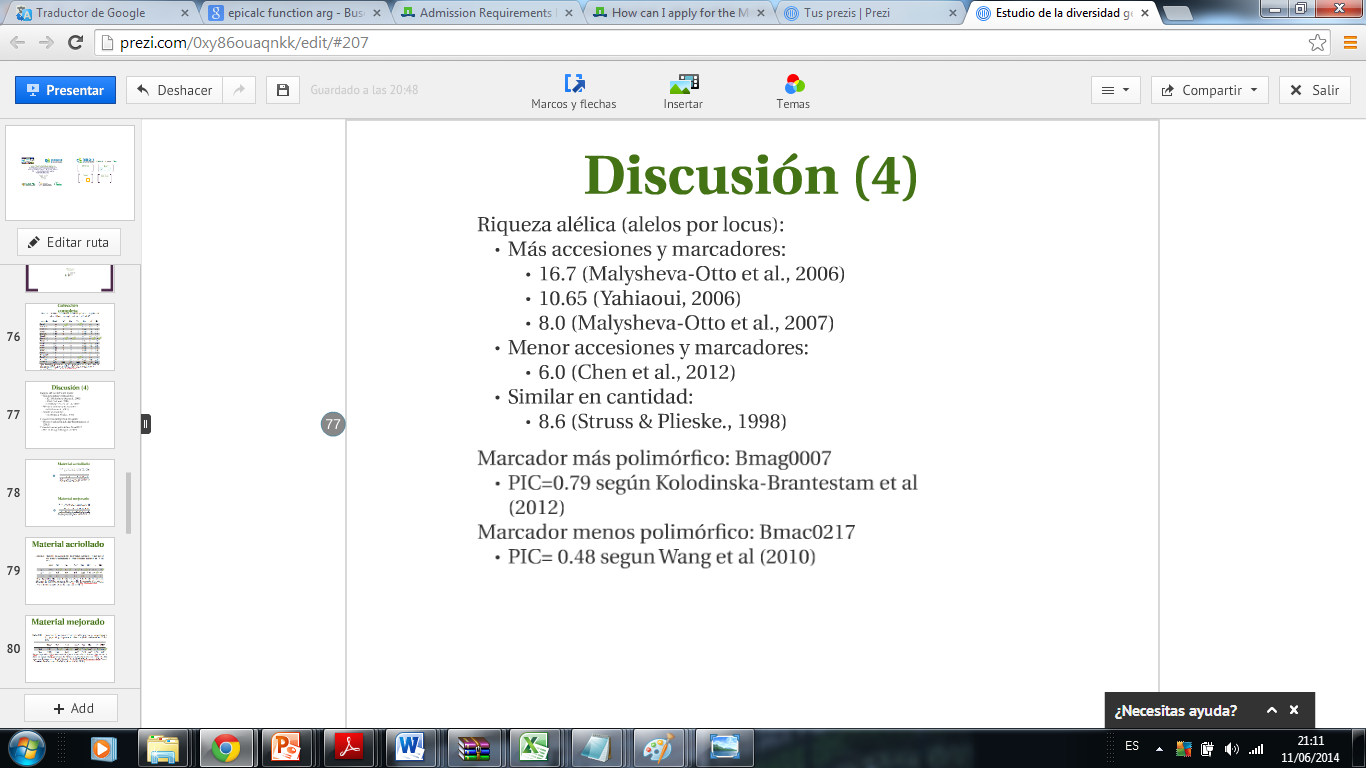 Análisis de datos
Diversidad genética
comparativa
RESULTADOS Y DISCUSIÓN
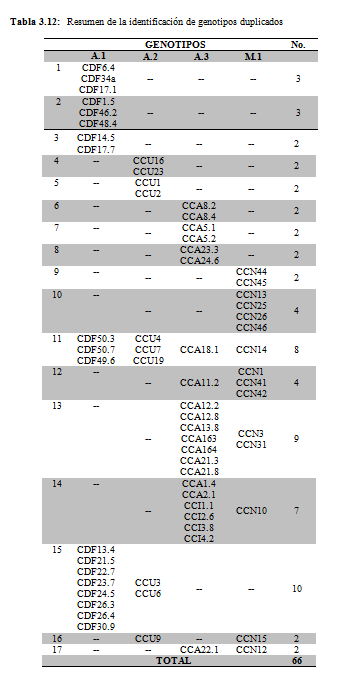 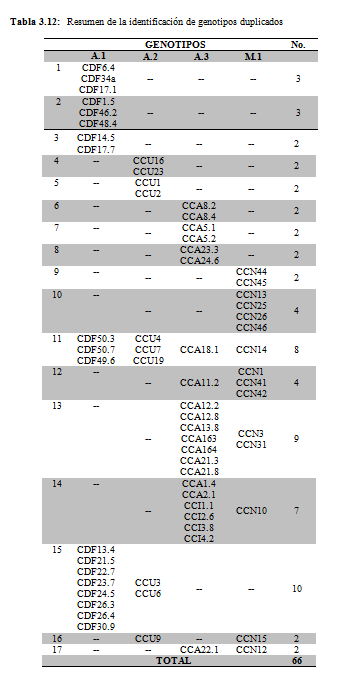 Análisis de datos
Duplicados
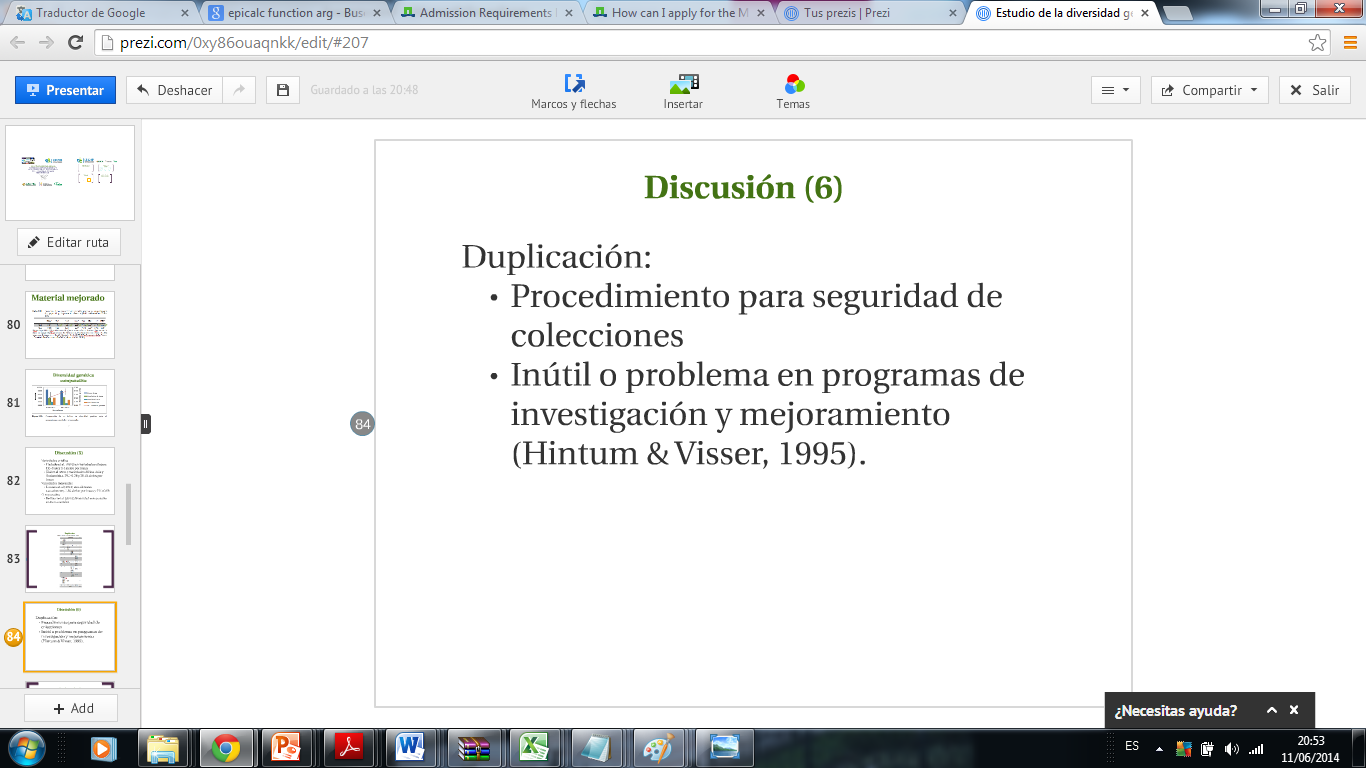 RESULTADOS Y DISCUSIÓN
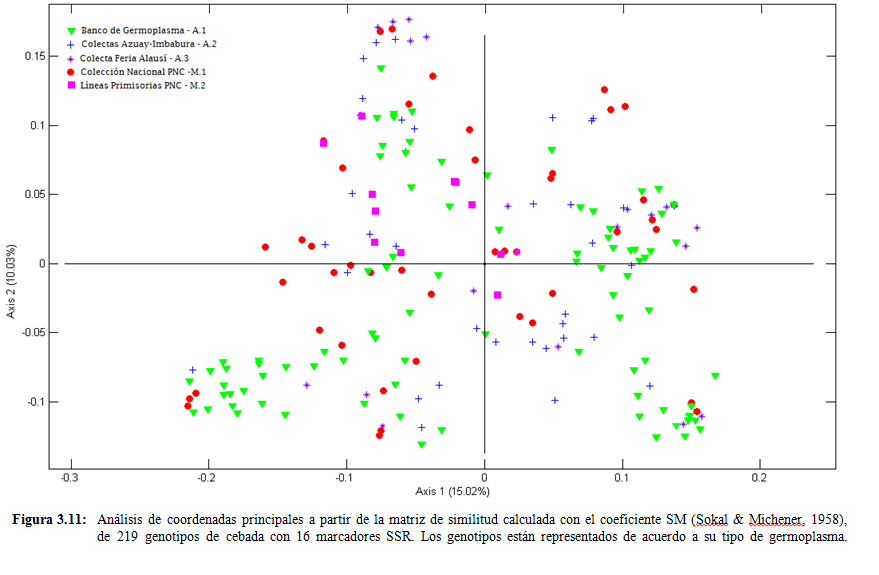 Análisis de datos
Análisis de coordenadas principales ACoP
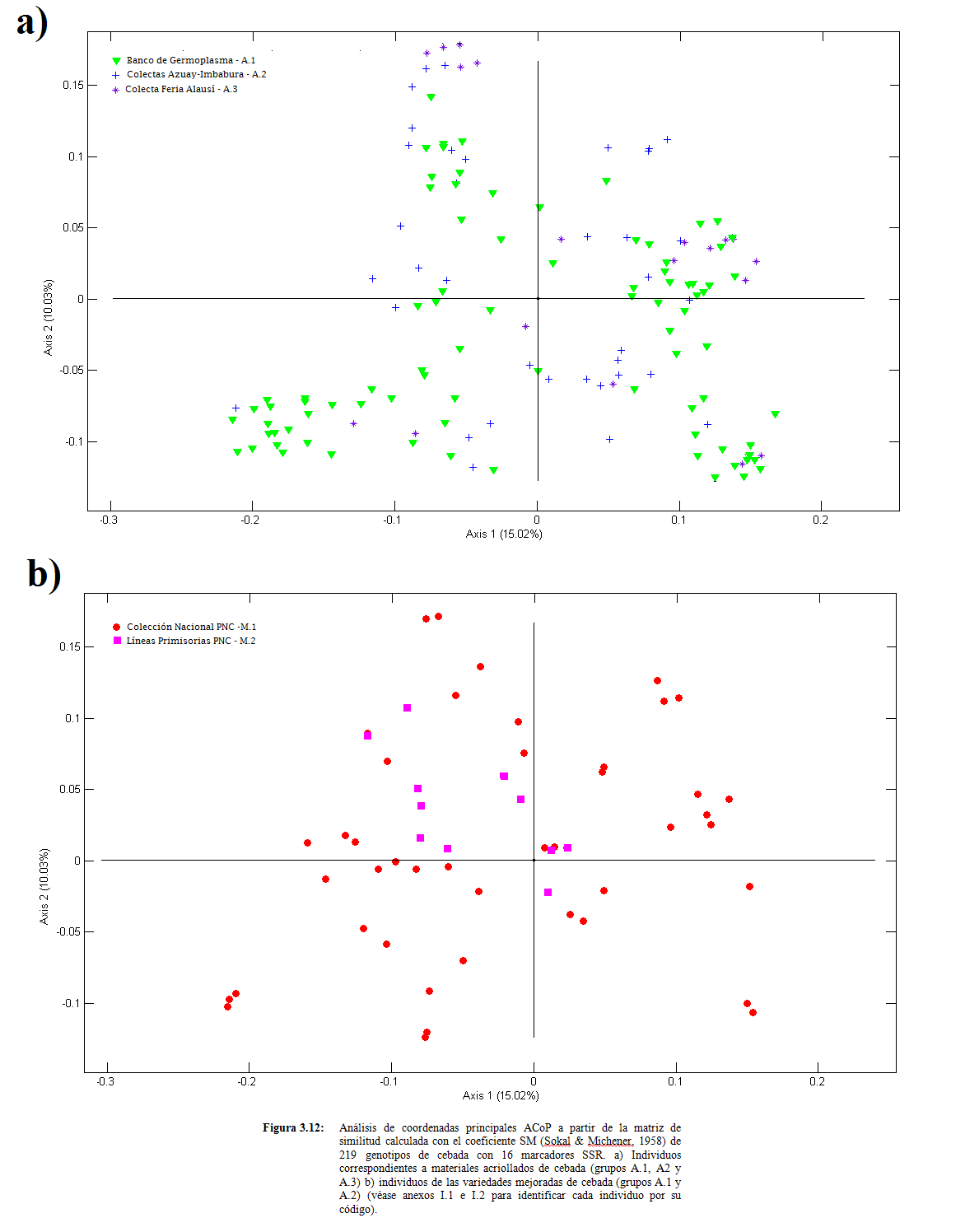 RESULTADOS Y DISCUSIÓN
Análisis de datos
Análisis de coordenadas principales ACoP
(por tipo de germoplasma)
RESULTADOS Y DISCUSIÓN
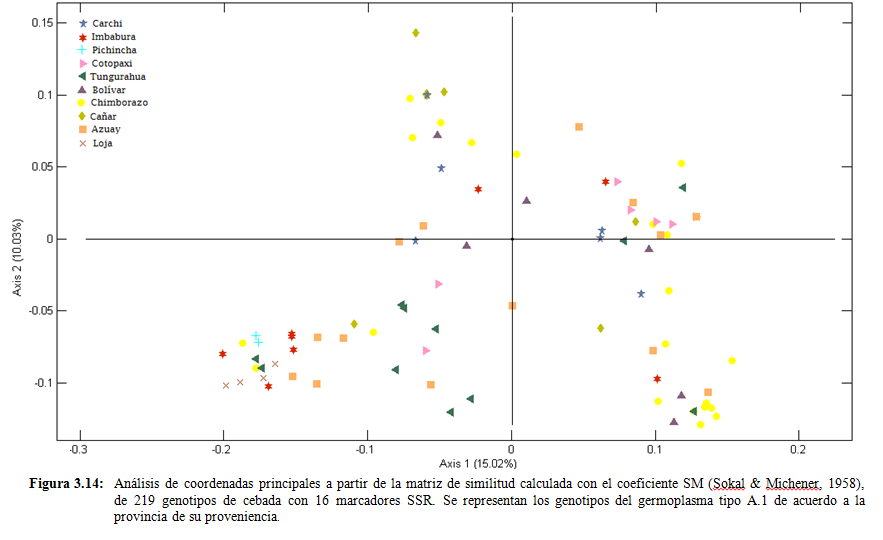 Análisis de datos
Análisis de coordenadas principales ACoP
(por provincia)
RESULTADOS Y DISCUSIÓN
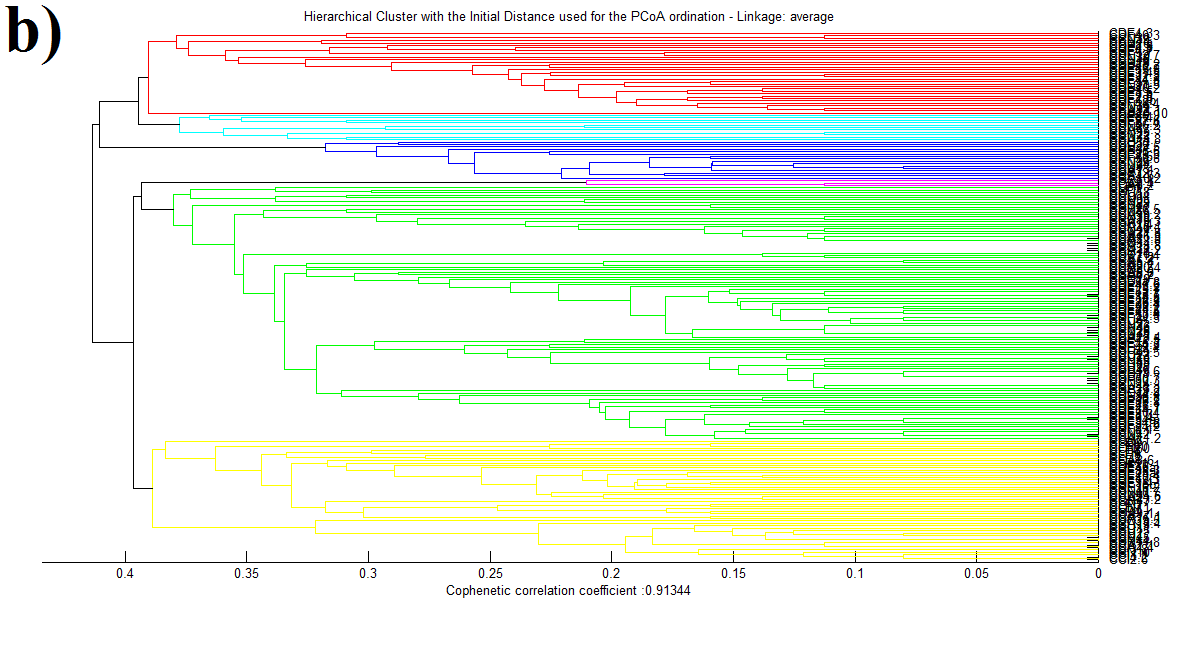 Análisis de datos
Análisis de conglomerados
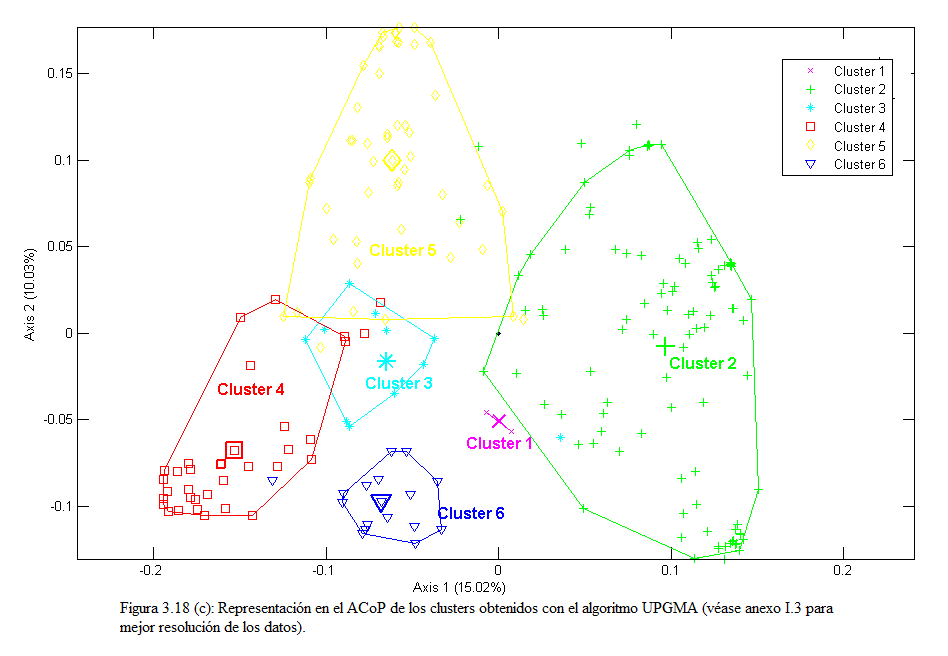 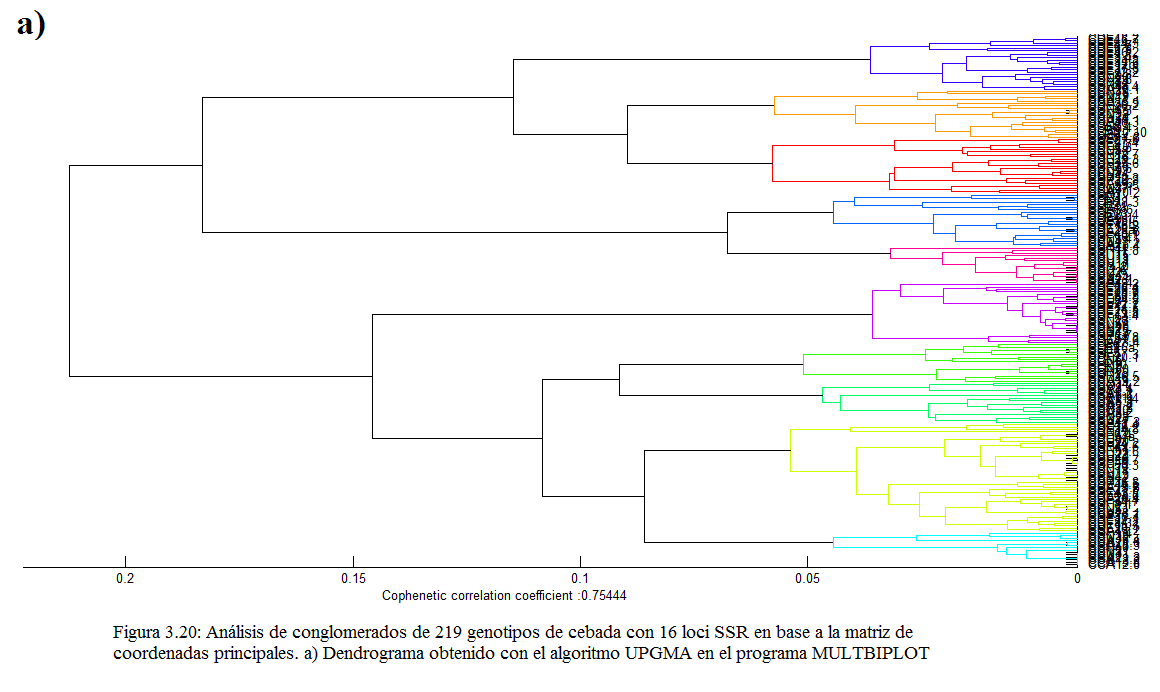 RESULTADOS Y DISCUSIÓN
Análisis de datos
Análisis de conglomerados
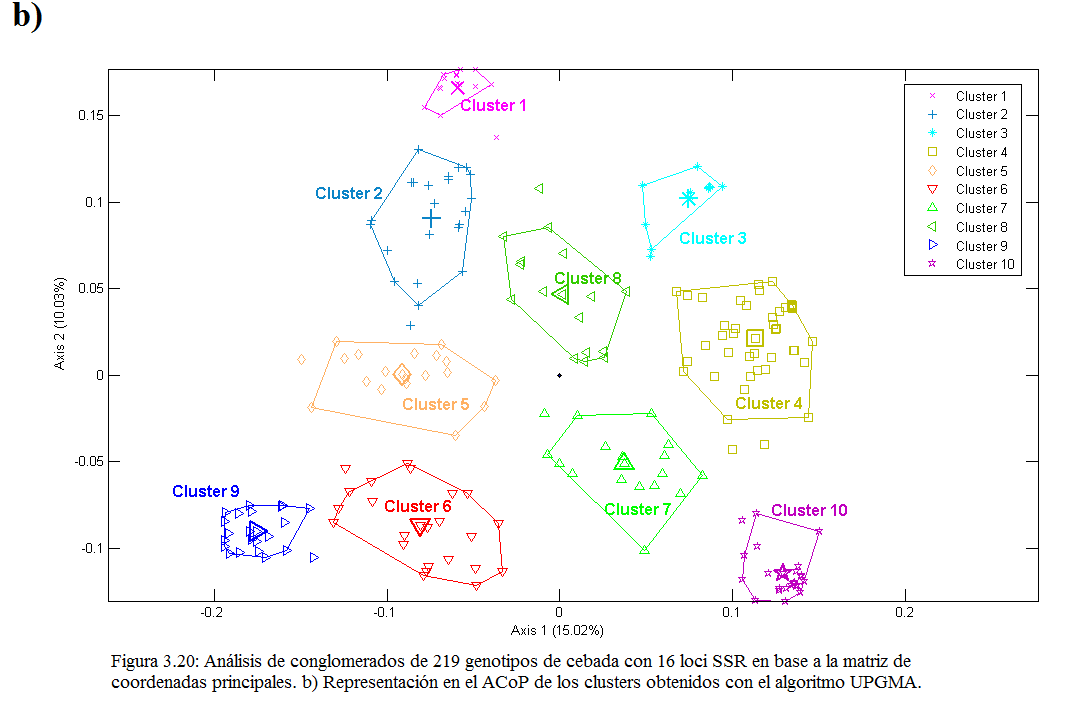 RESULTADOS Y DISCUSIÓN
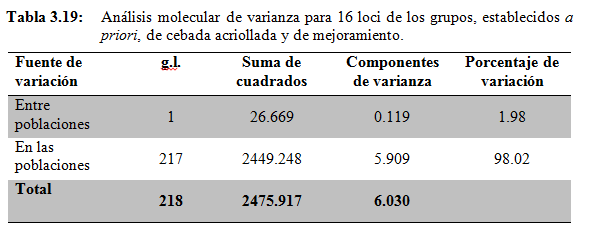 Análisis de datos
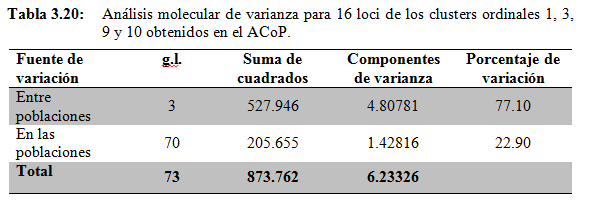 Análisis de complementarios
AMOVA
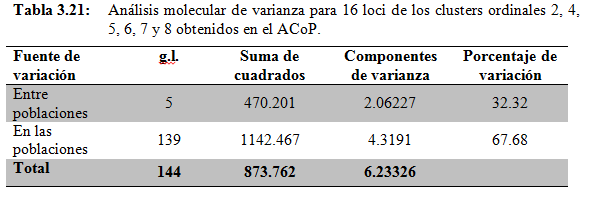 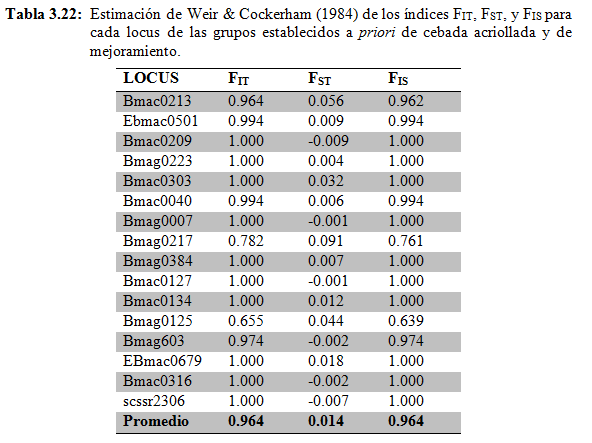 RESULTADOS Y DISCUSIÓN
Análisis de datos
Análisis de complementarios
Estadísticos F
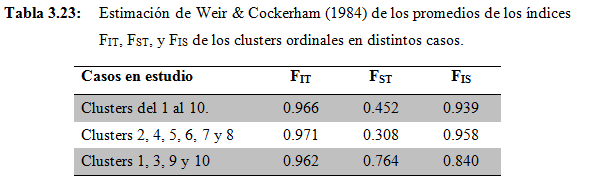 RESULTADOS Y DISCUSIÓN
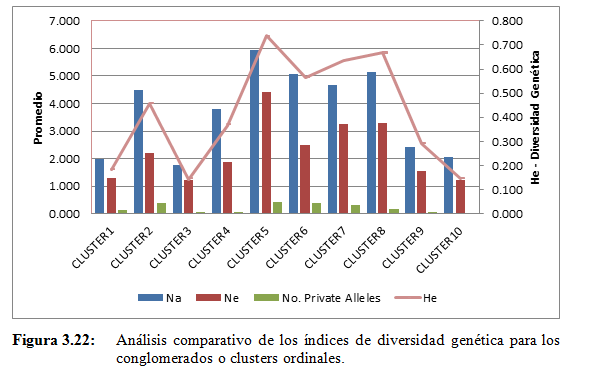 Análisis de datos
Análisis de complementarios
Diversidad genética
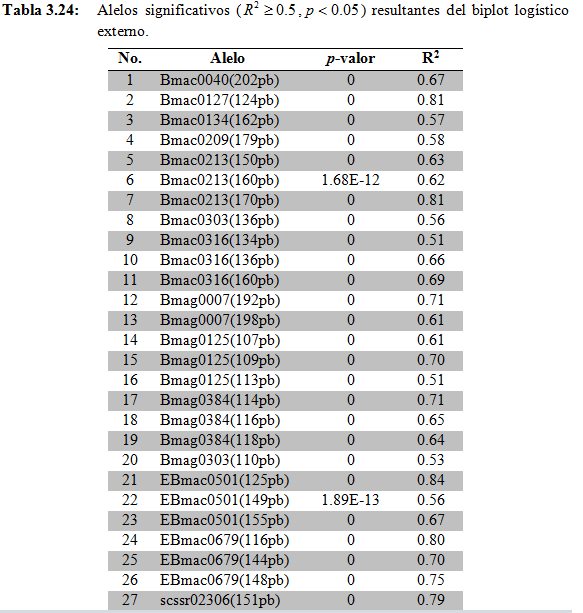 RESULTADOS Y DISCUSIÓN
Análisis de datos
Biplot logístico externo BLE
RESULTADOS Y DISCUSIÓN
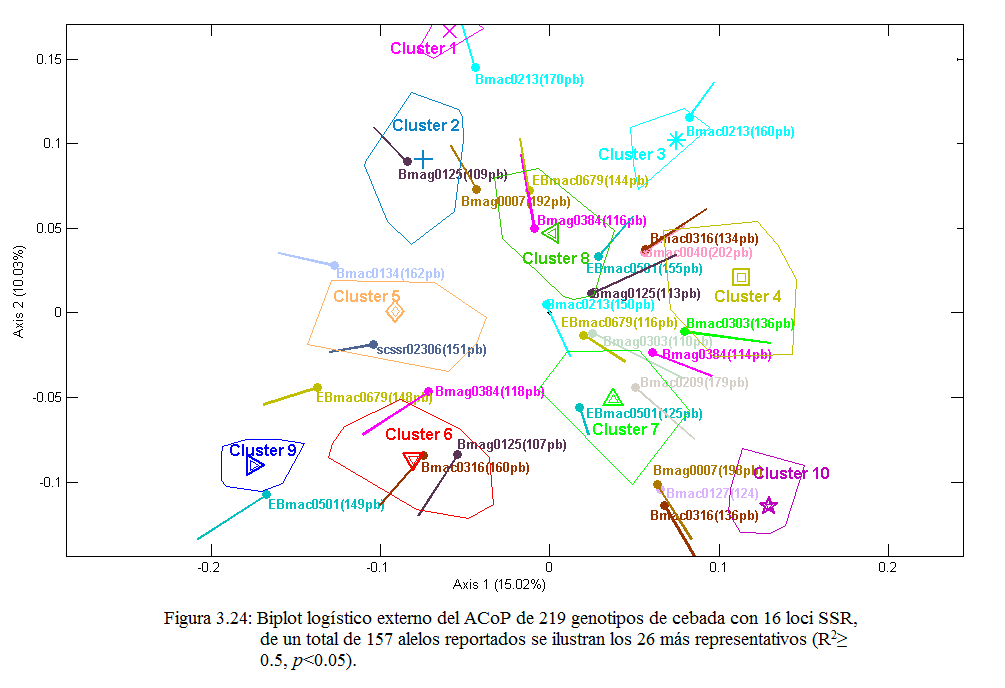 Análisis de datos
Biplot logístico externo BLE
RESULTADOS Y DISCUSIÓN
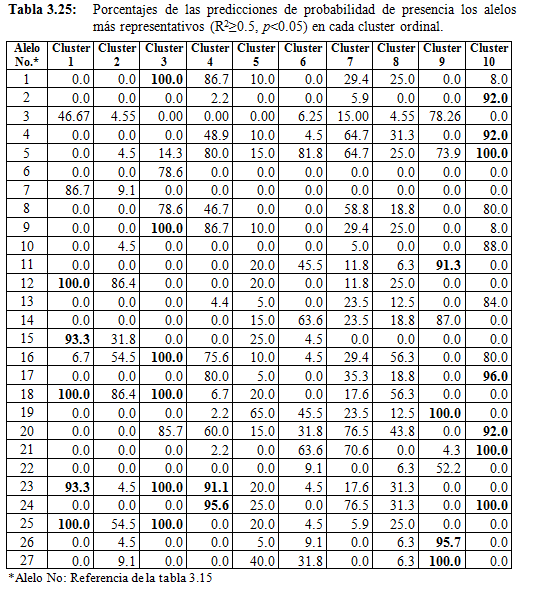 Análisis de datos
Biplot logístico externo BLE
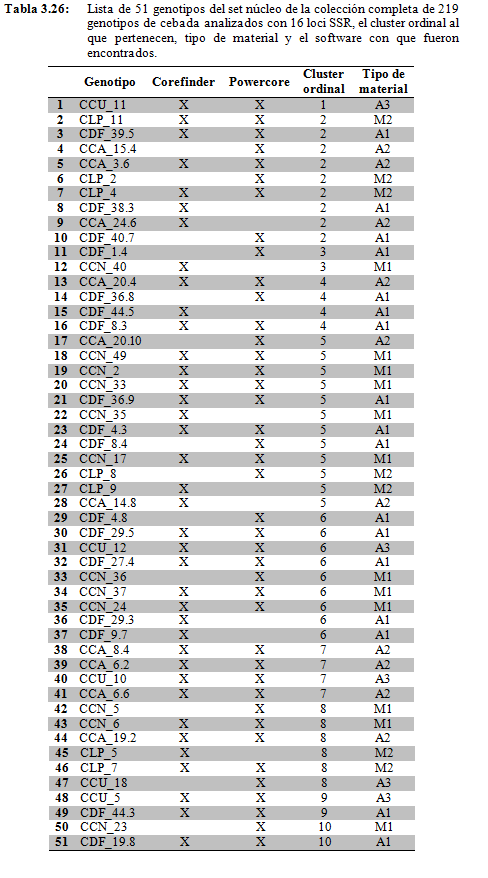 RESULTADOS Y DISCUSIÓN
Análisis de datos
Set núcleo
RESULTADOS Y DISCUSIÓN
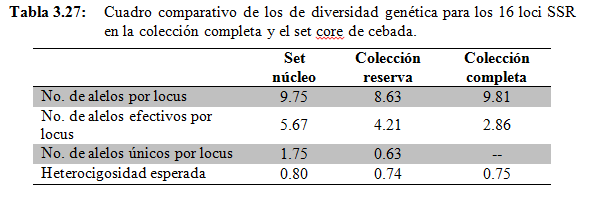 Análisis de datos
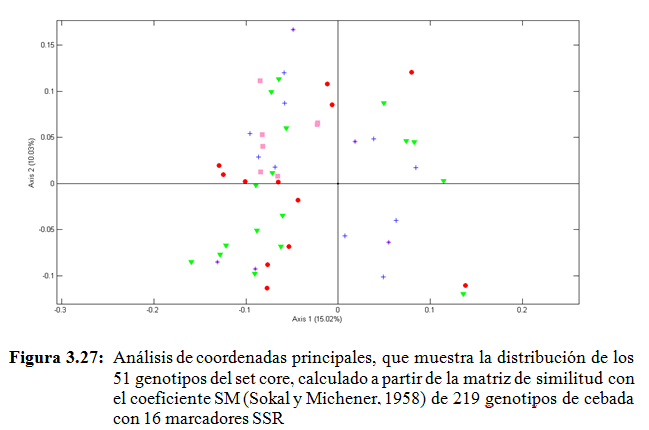 Set núcleo
CONCLUSIONES
Existe una gran diversidad genética inherente a la colección de cebada del INIAP   actividades de fitomejoramiento y de conservación de accesiones en el Banco de Germoplasma
Los análisis multivariados mostraron que no existió una relación  de acuerdo al tipo de germoplasma o provincia
Se estableció un set núcleo de 52 genotipos de cebada que resume la diversidad genética de la colección.
CONCLUSIONES
Se determinaron 27 alelos representativos pertenecientes a 14 de los 16 loci SSR analizados.
Los materiales mejorados fueron el tipo de germoplasma en el que se evidenció mayor diversidad genética.
Se comprobó, que el 60.8% de las accesiones de cebada acriollada del Banco de Germoplasma y de la colecta Austro-Imbabura fueron genéticamente heterogéneas
RECOMENDACIONES
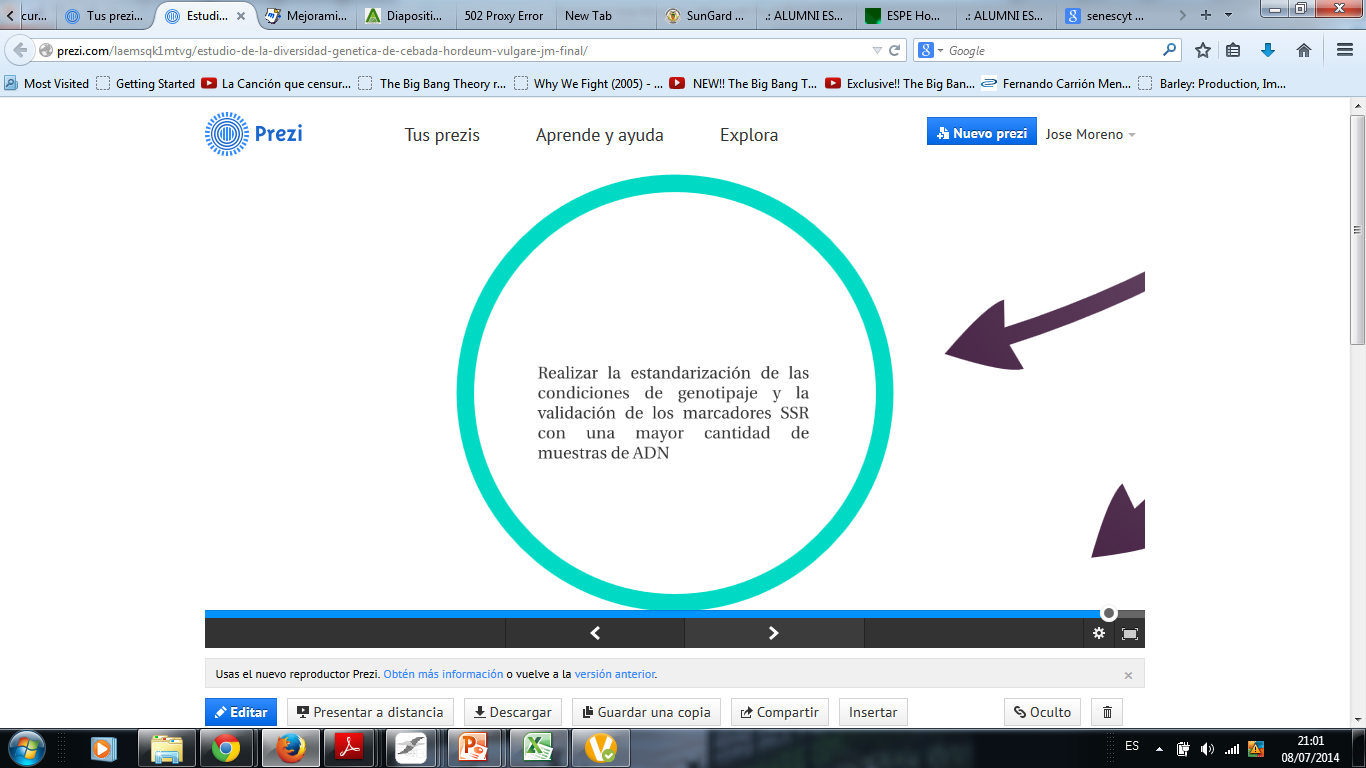 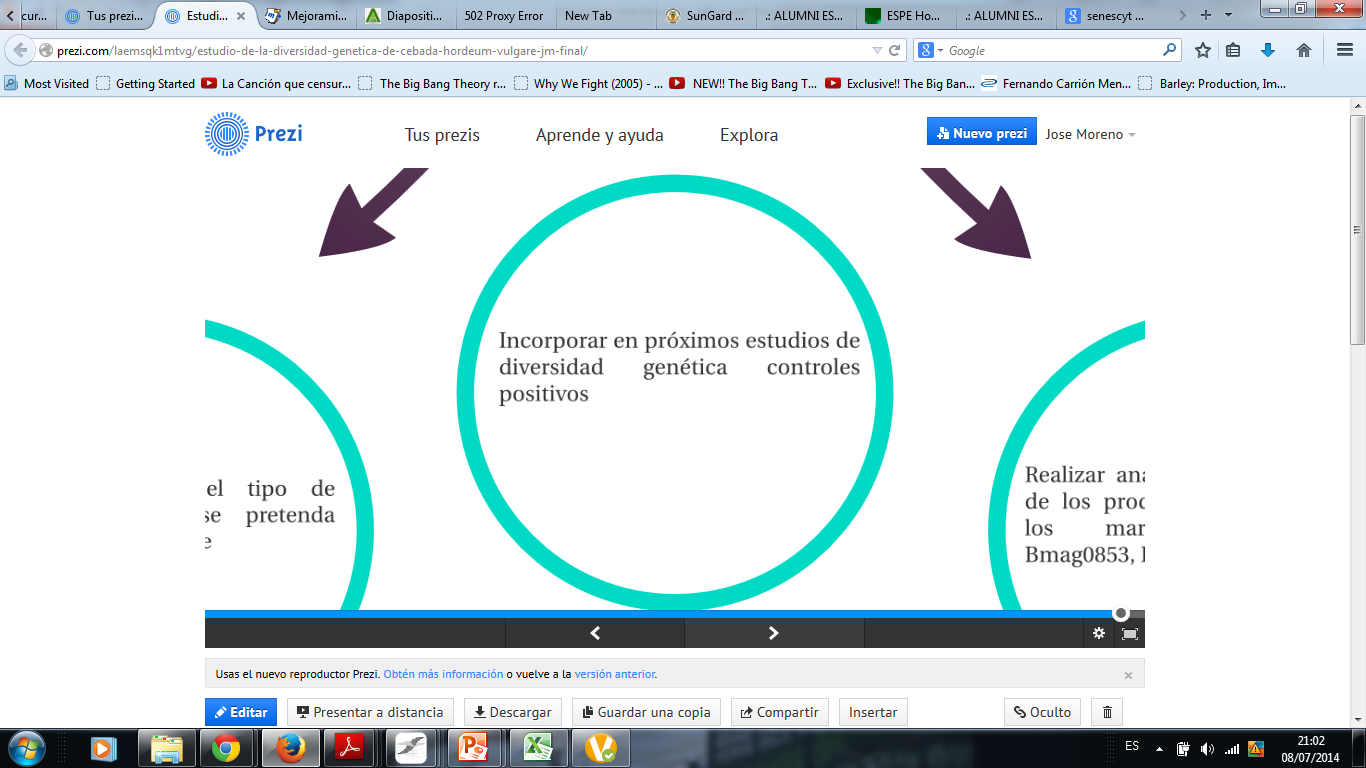 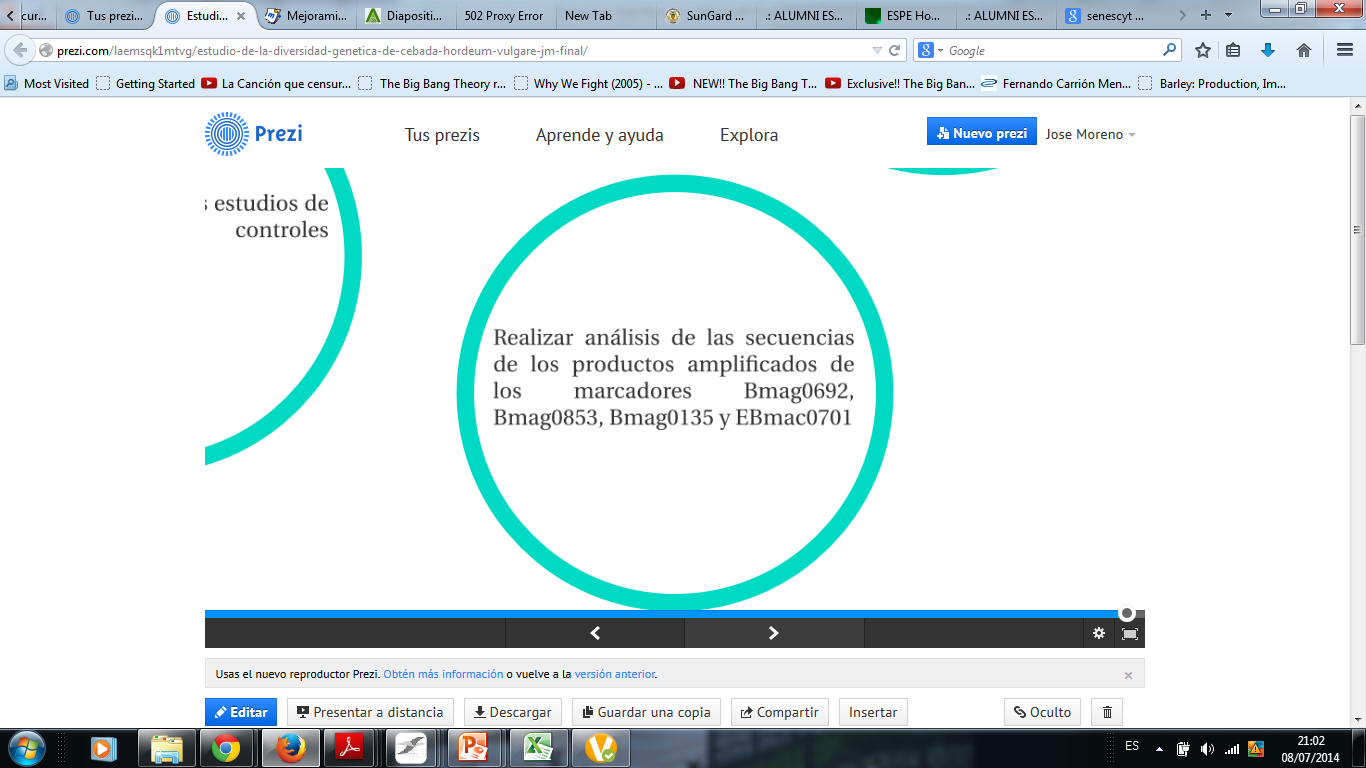 RECOMENDACIONES
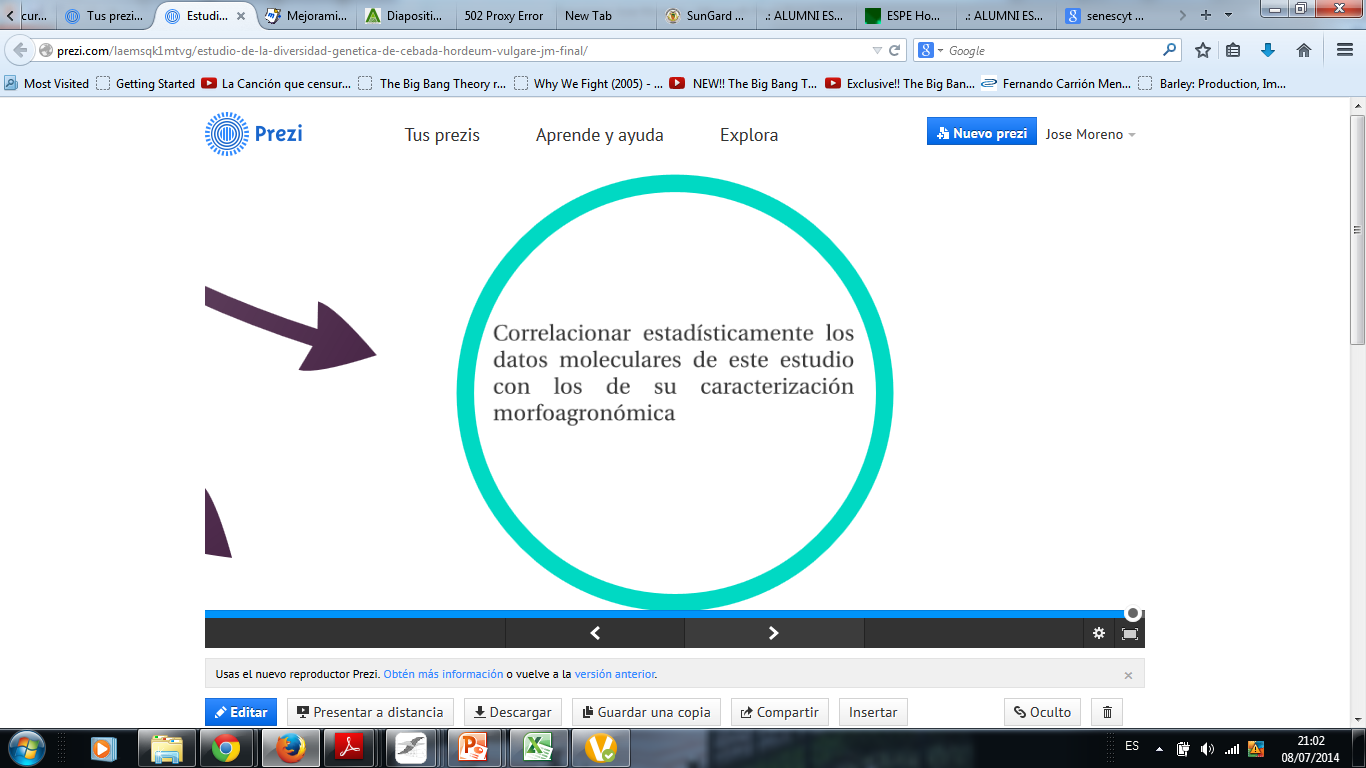 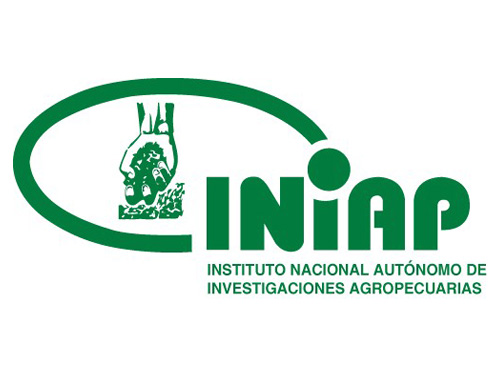 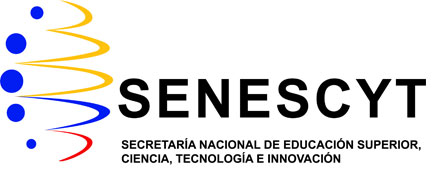 Eduardo Morillo
Luis Ponce
Esteban Falconí
Katerine Orbe
Johanna Buitrón
Miguel Márquez
Natasha Baer
Liz Ponce
DNB
PNC
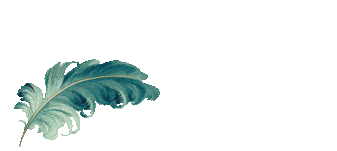